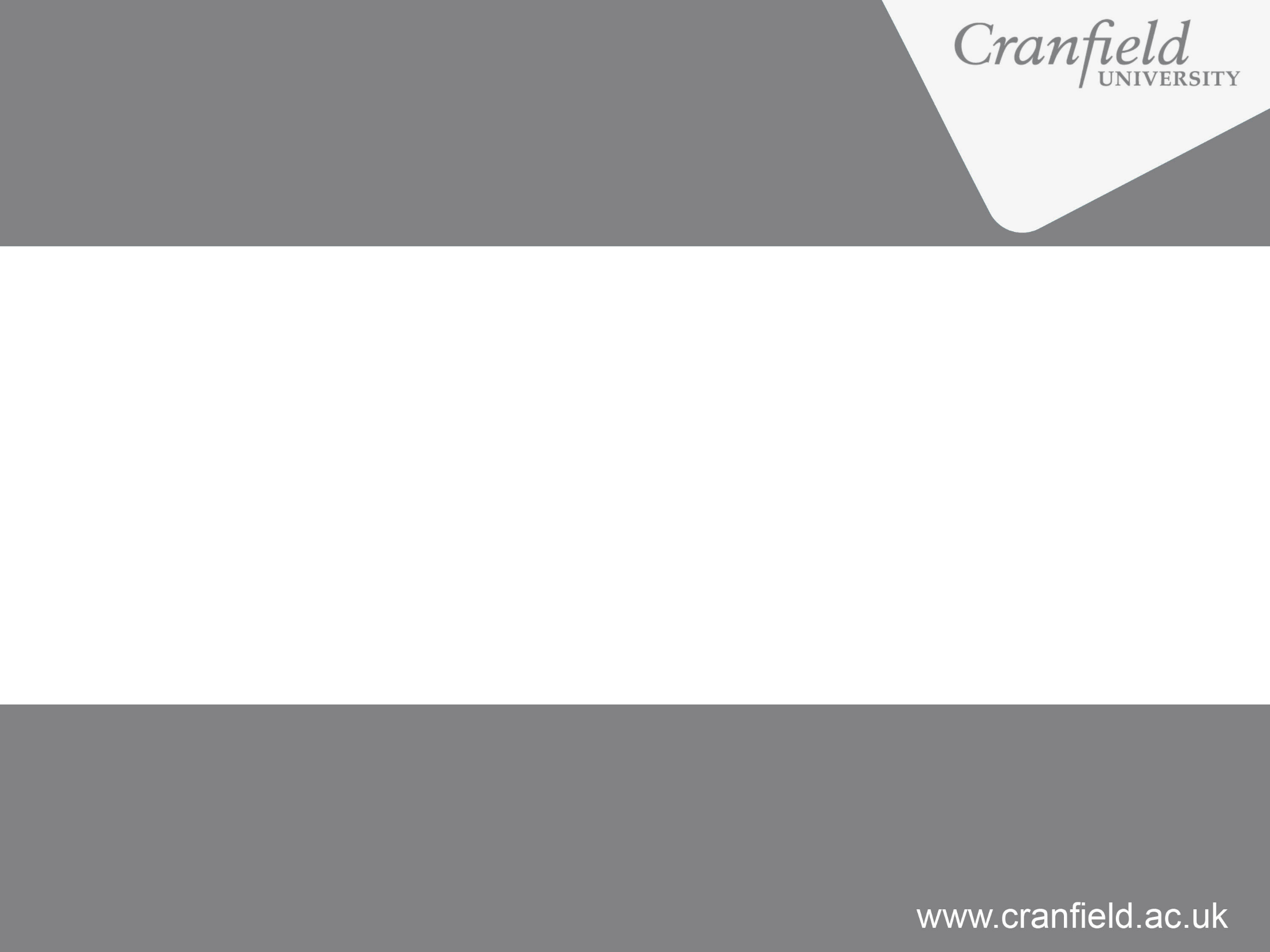 Nutrient Use Efficiency and Biosolids
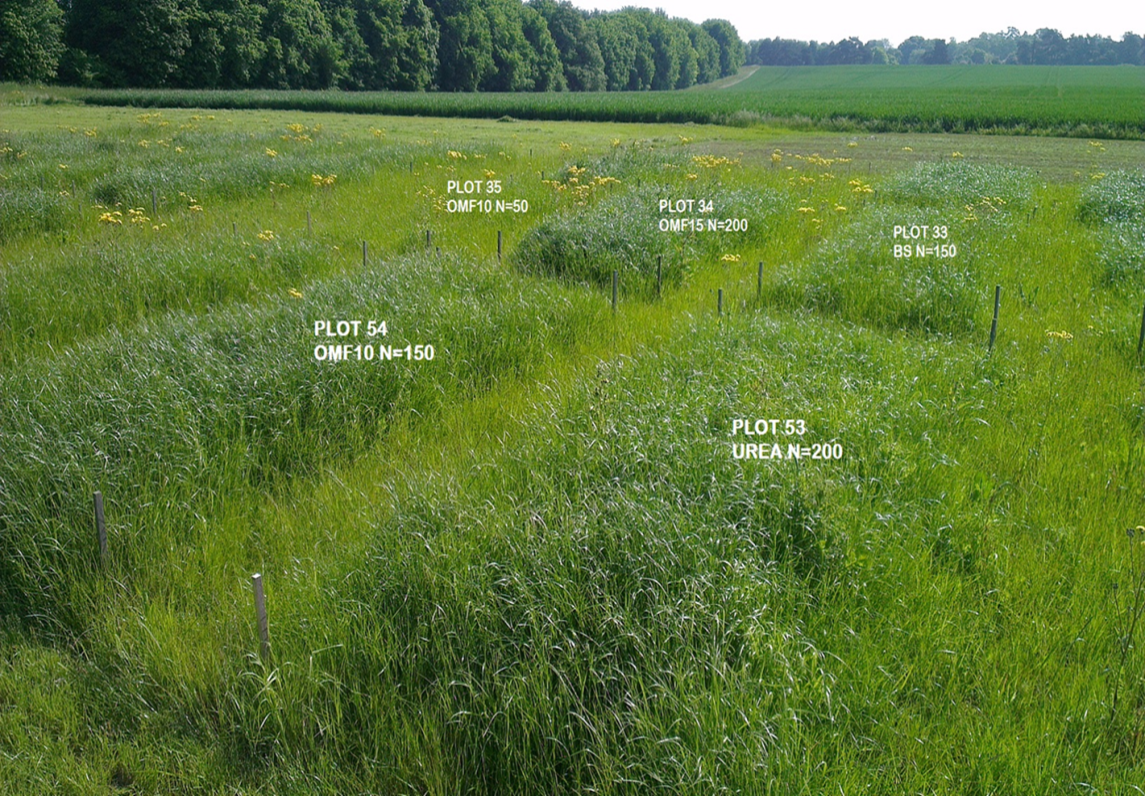 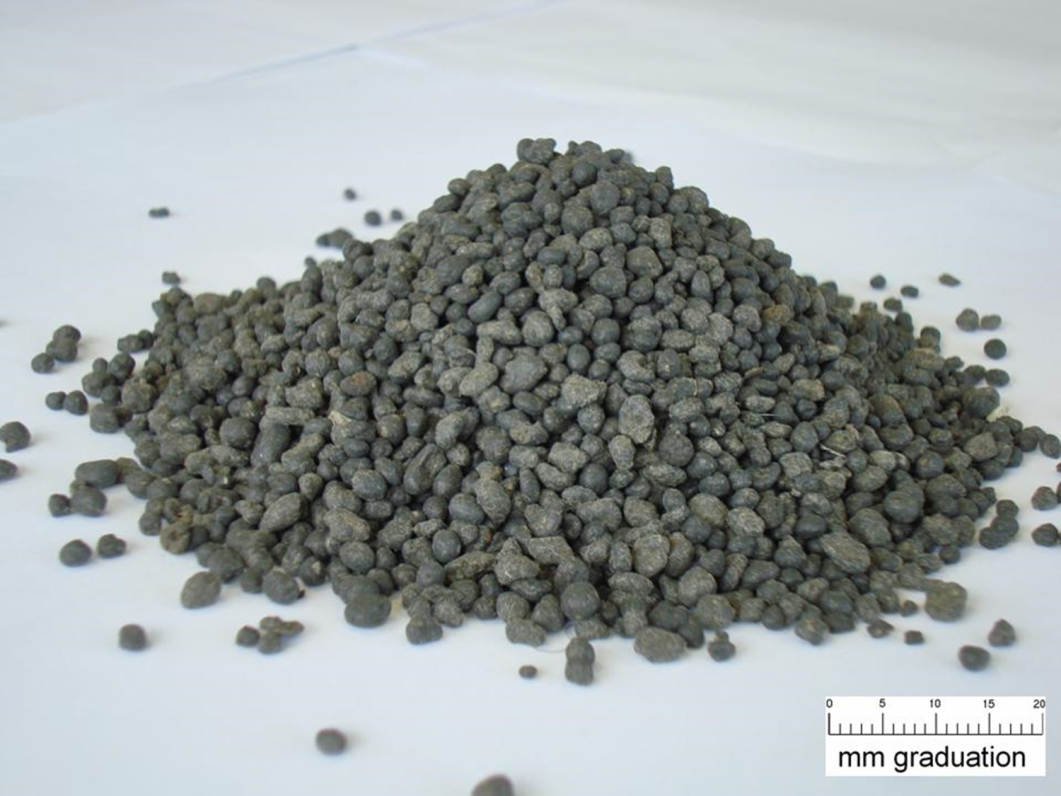 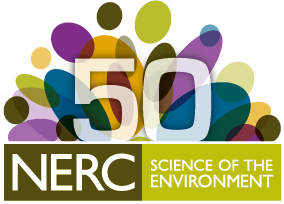 Dr Richard Wadsworth, Dr Ruben Sakrabani, Dr Stephen Hallett
r.a.wadsworth@cranfield.ac.uk
21st September  2015
Background
Project is funded by SARIC (Sustainable Agriculture Research and Innovation Club) and NERC (Natural Environment Research Council) as an innovation not research project.
An attempt to make better use of academic knowledge in a practical, environmentally benign and economically useful way.
Our aims and objectives
Identify key environmental factors that influence Nutrient Use Efficiency, 
Synthesise existing knowledge to generate spatially explicit data
Consult with stakeholders to determine the best use of biosolids 
Disseminate knowledge through a “Data Hub” such as LandIS.

“Best” for SARIC ≈ efficient, resilient, sustainable?
“Best” for water companies ≈ trouble free, simple?
“Best” of EA ≈ material disaggregated in pure chemicals?
“Best” for environment ≈ BATNEEC (best available technology not entailing excessive costs) or BPEO (best practical environmental option)?
Nutrient Use Efficiency and Biosolids
Data mostly from experimental farms.
Data mostly small-scale and short-term (some exceptions)
Data mostly ignores management skill
Most experiments NUE of N
Most reports end by stressing importance of P
Crop uptake for at least 3 years after application of biosolids (complicates estimating the “Fertiliser Replacement Value”).
Tens of thousands of farmers have been using biosolids for decades, theoretically, there is large amounts of information on agronomic, economic and environmental effects, but …
Importance of Phosphate
Phosphate is a strategically important, non-renewable, heterogeneously distributed resource
Conventional agriculture depends on imported rock Phosphate (mostly from Morocco which has >80% of economically exploitable resource)
Biosolids contain usable concentrations of Phosphate
NUE of P is generally less than N, BUT, P uptake is very dependent on:
Soil concentration
Chemical form of the P compound
Whether plant growth is limited by other nutrients
Time period over which uptake is measured (years)
Phosphate can pollute, but, leaching from biosolids can be LESS than from conventional fertilisers.
Where’s the best place for  biosolids?
Agronomic Need
“safe sludge matrix” allows application on many crops, but, most is on winter cereals or improved grass.
cereals ~ offtake in seed and straw
Improved grass ~ offtake in silage (usually) or hay
Soils ~ mid-point of “index 2” ~ 20 mg/l Olsen-P

Subject to constraints from:
Protected areas eg SSSI, National Parks, groundwater zones etc
Heavy metal accumulation etc
Risk of erosion and runoff etc
Economic costs etc
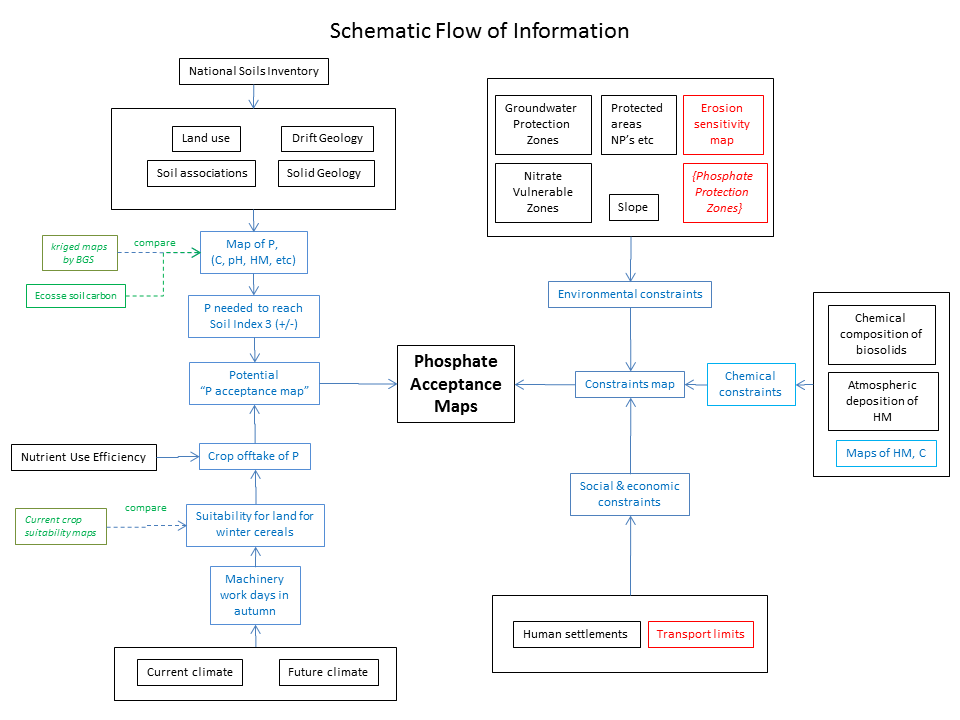 Data Flow
Where to use Biosolids
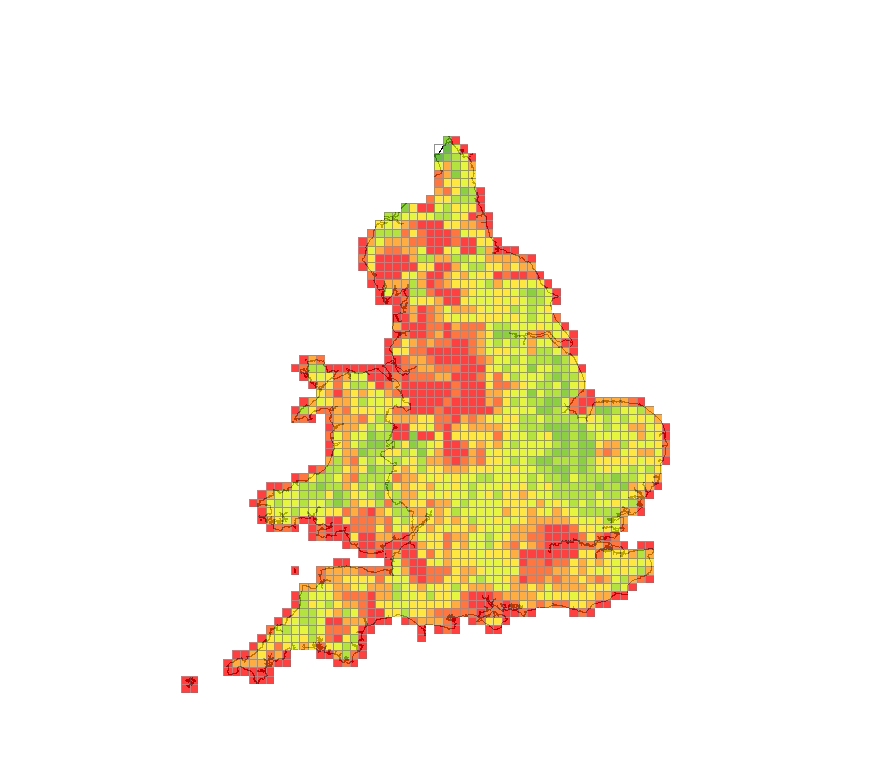 Agricultural Landbank Capacity Estimator (ALOWANCE) (developed by ADAS)

Issues:
10 km resolution
Primarily ability of agricultural land to absorb additional Nitrogen
(No measures of uncertainty / variability)
(No longer funded)
There is a more detailed version, but …

There also exist Slurry Acceptance Potential Models (based on soils, slope and climate etc)
Nutrient Use Efficiency
Meta-analysis suggests Biosolids and organo-mineral fertilisers slightly less effective than conventional fertilizers, but, lots of “noise” and not statistically significant.

Inter-annual variation (ie the weather) is the major source of variation.
Heavy Metals eg Cd
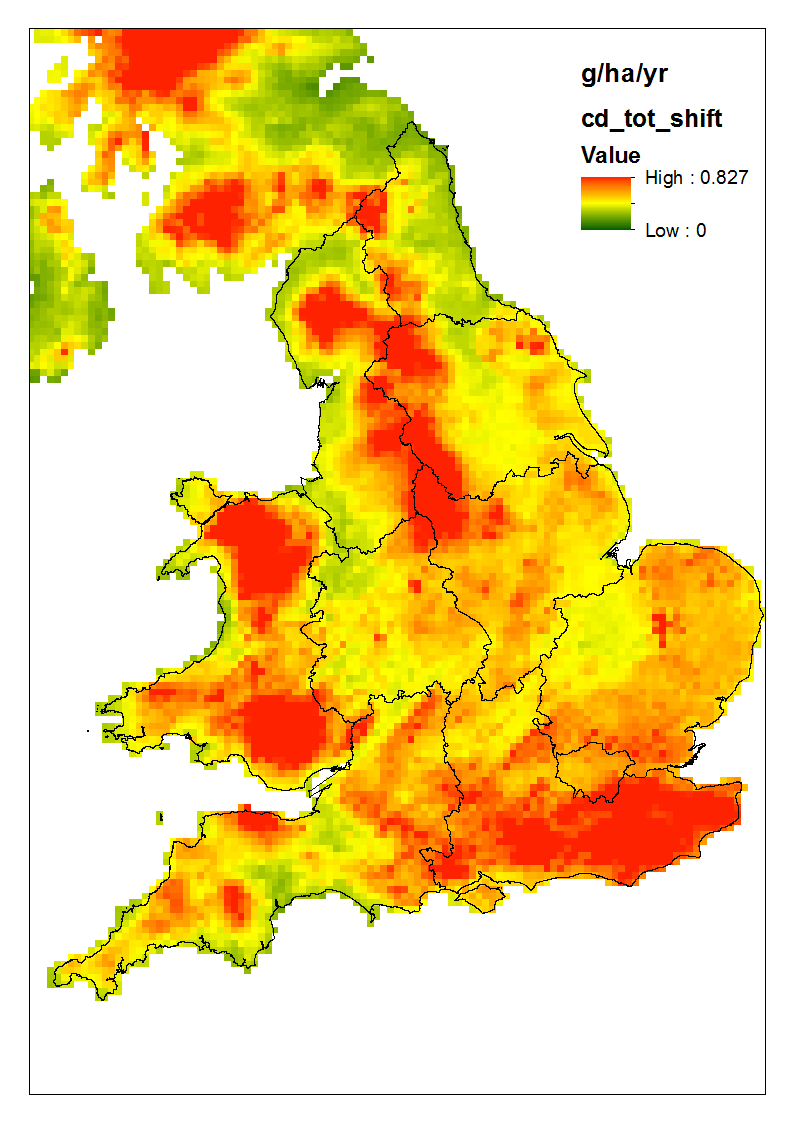 Total atmospheric Inputs of Cd in 2011
(wet + cloud + dry)

Most of England and Wales
< 600 mg/ha/yr

Atmospheric deposition ~53% of total input to agricultural land

(Rural monitoring network previously funded by Defra)

(Note recent experiments suggest that Zn and Cu more important for soil health)
National Soils Inventory Cd in Soils
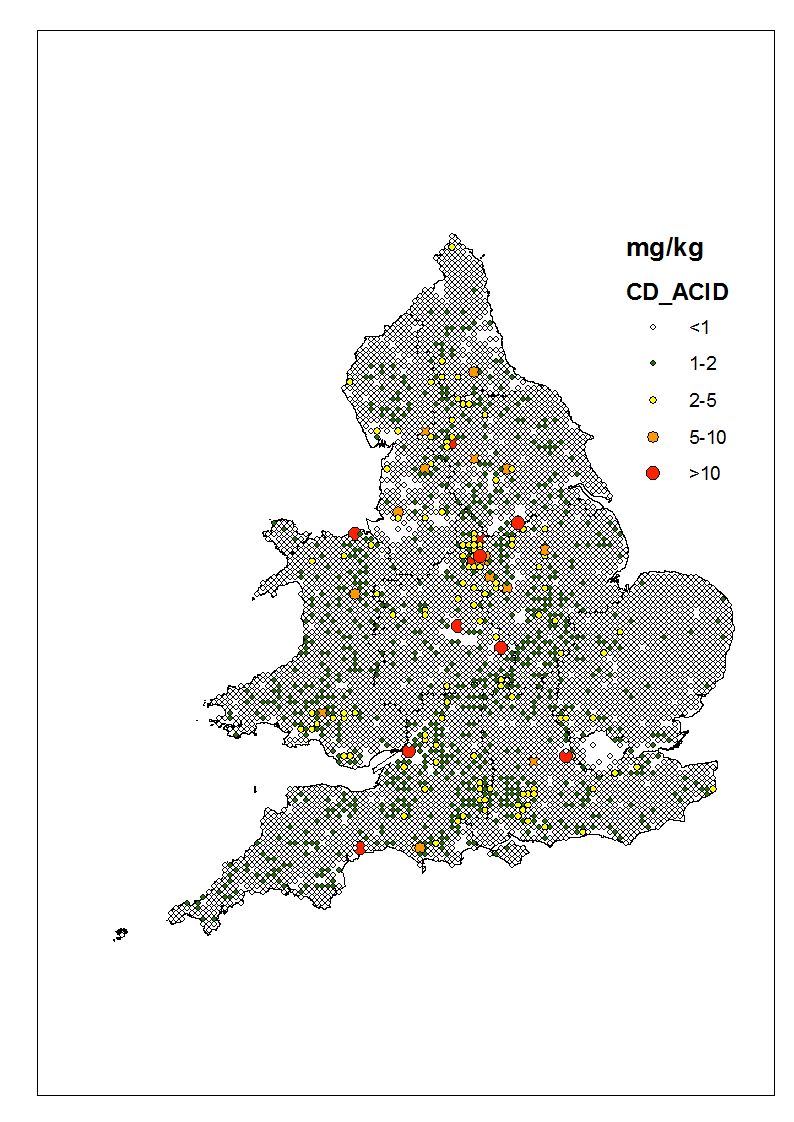 Point data with a 5km spacing.

Some high values can be related to:
Past land use, (eg low quality Phosphate fertilisers on Salisbury Plain),
Pollution, (eg Avonmouth Smelter),
Geology, (eg some marine clays)
Topography (eg high rainfall areas).
Monte Carlo Simulations of a Cd in Arable Soils
Crop – continuous wheat – yield 5 to 7 t/ha/yr
P2O5 requirement 28.9 to 43.1 kg/ha/yr
Assume no erosion, but some leaching
Assume objective to keep soil P more or less constant
Cd concentration in wheat 0.07 to 0.09 mg/kg DW
Cd atmospheric input 200 to 300 mg/ha/yr (wet + cloud + dry)
Runoff at 3 levels 0.15 to 0.45, 0.25 to 0.55 or 0.35 to 0.65 m/yr
Percentage P in biosolids 1.48% to 2.78% (inter-quartile range UU)
Concentration of Cd in biosolids 1.08 to 1.95 mg/kg (inter-quartile UU)
Concentration of Cd in conventional fertiliser 20 to 40 mg/kg
Conversion between P2O5 and P = 0.4364
Cd leaching depends on concentration in soil pore water
Concentration in soil pore water:
Increases with concentration in the soil
Decreases with soil pH (3 levels simulated 5.5, 6.5 & 7.5)
Decreases with soil organic matter (3 levels simulated 1%, 3% & 5%)
30 years simulation, 100 trials at each permutation of pH, OM and runoff range
Monte Carlo Simulation of CdContinuous application of Biosolids
Symbols median of 100 trials (different organic matter contents)
Monte Carlo Simulation of Cdcomparison of Biosolids and conventional P2O5 fertiliser
Note Nicholson et al 2006, estimate 352 years of biosolid application to reach advisory level
Change in soil pH over last 20 years(UU fields with planned application)(sample of 100 fields)
Change in pH over 20 years(all UU data)
Observed Change in Cd in Soils(sample of 100 fields from UU data)
Observed changes in Cd(all UU data)
National Soil inventory, extrapolation
National Soils Inventory – most comprehensive record of soil chemistry
Samples at 5 km intervals
Samples not chosen to be “representative” of the local landscape
Spatial auto-correlation is low
Interpolate NSI data by using median regression against soil associations, solid and drift geology and land use.
Median regression allows direct calculation of inter-quartile range for any soil property in the NSI (carbon, pH, P-Olsen etc)
Weighted average of predictions from the 4 regression equations where the “weight” is proportional the statistical significance of each class. 
Example: from “drift geology”
class “peat” = strong support (weight) for high soil carbon
class “clay with flints” = no support for any level of soil carbon.
Example – Soil pH(median estimate)
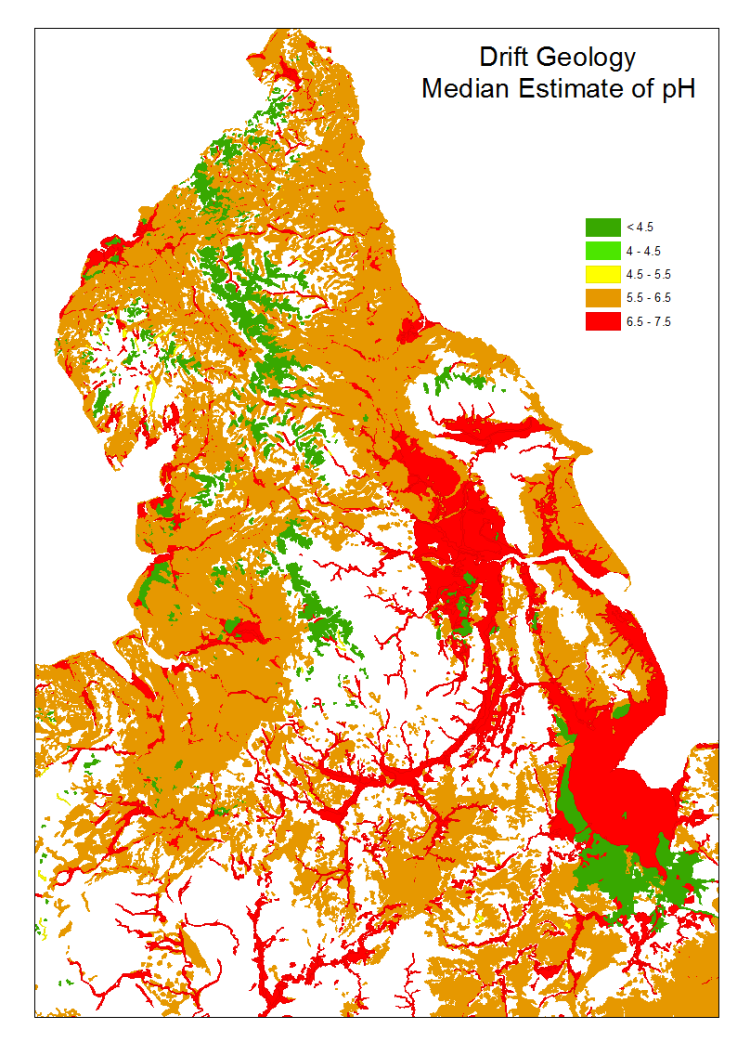 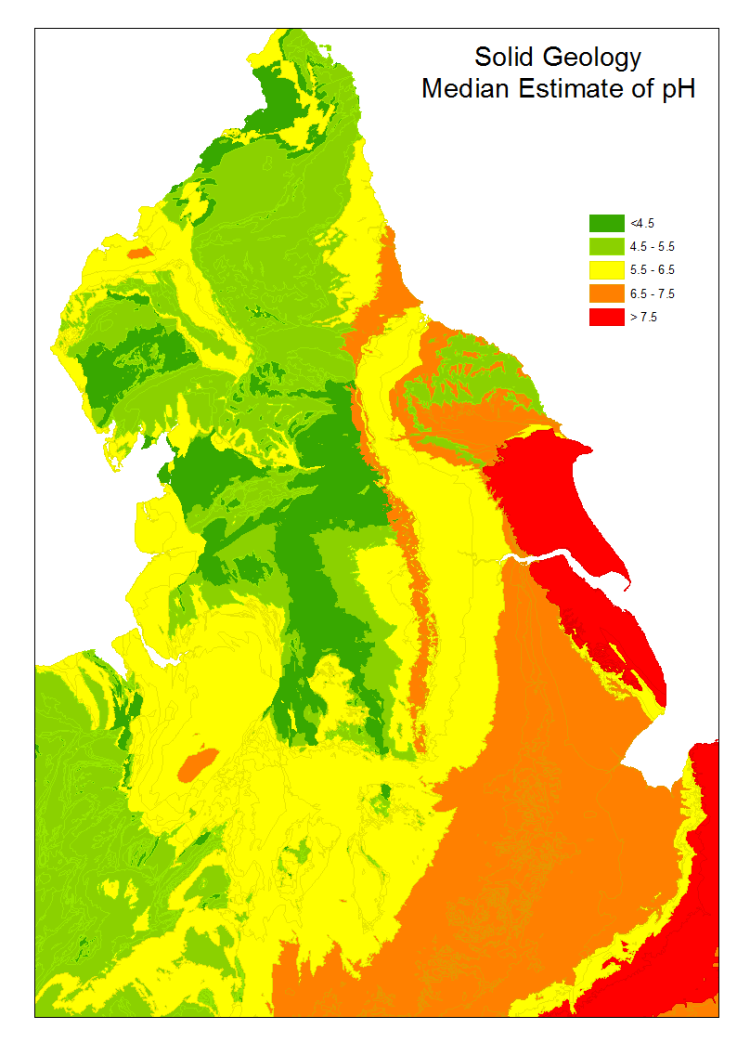 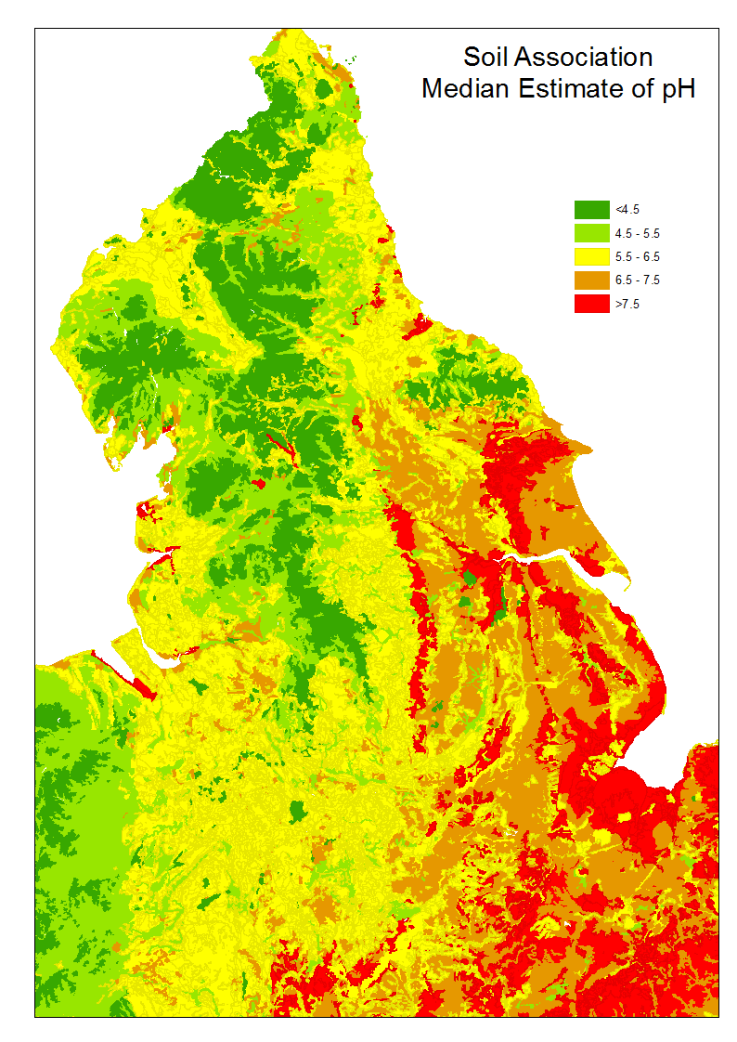 Combined data
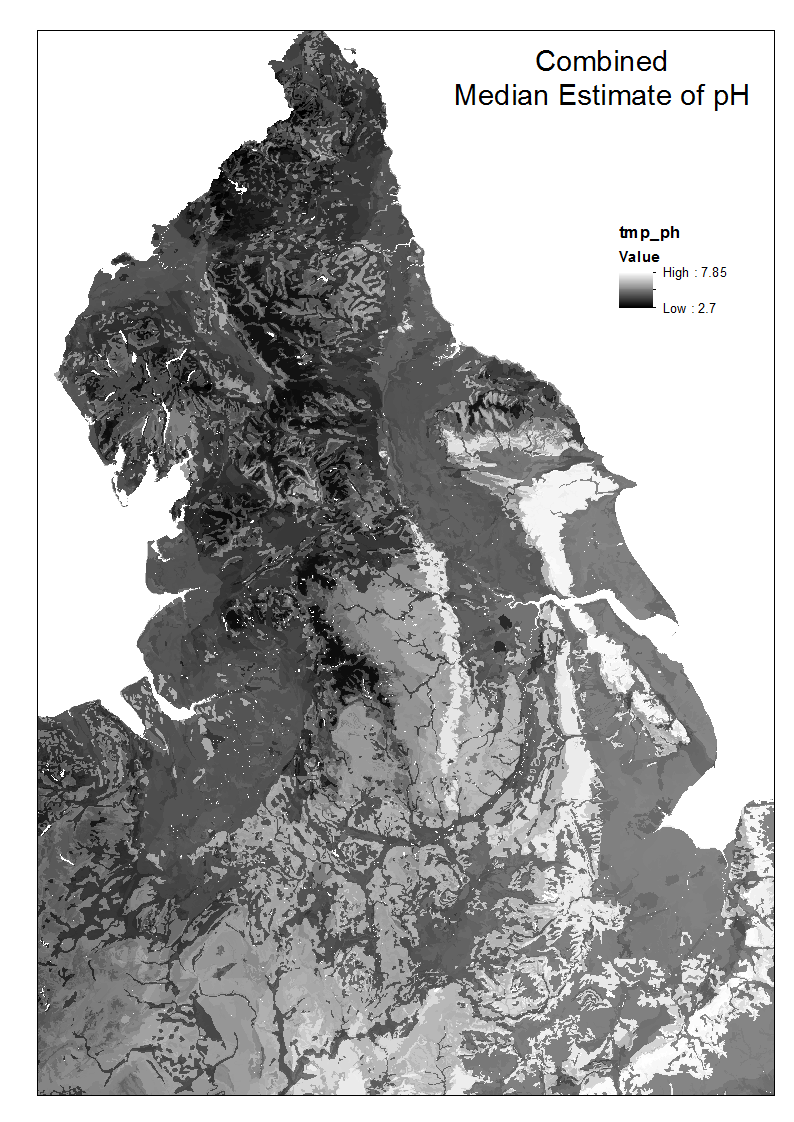 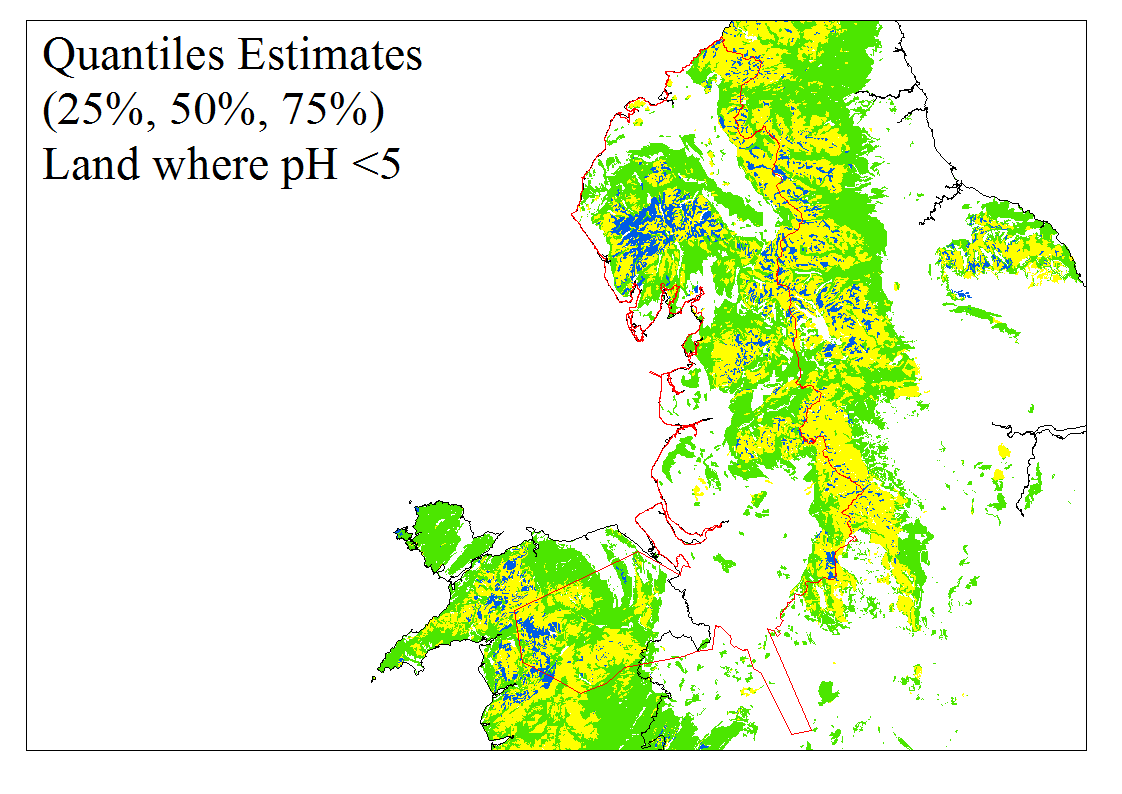 Probability that soil pH < 5

White  <25% 
Green 25%-50%
Yellow 50%-75%
Blue     >75%
Need for Phosphate
“Safe Sludge Matrix” allows application of biosolids to many crops.
Some “unexpected” constraints on biosolids eg not allowed on organic farms, not allowed on malting barley …
Modelled 2 crops, winter cereals and improved grass.
Area suitable for the 2 crops under current climate and predicted climate in 2050
Fertiliser recommendations from RB 209.
Land Suitable for Winter Cereals(increase in suitable area by 2050)
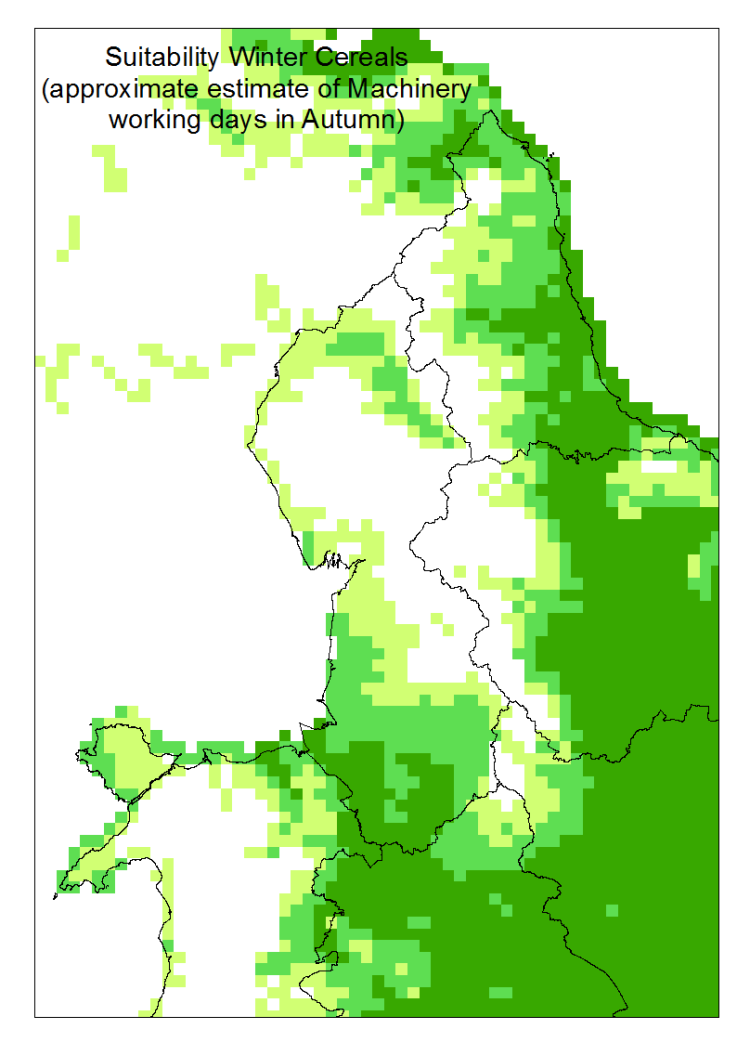 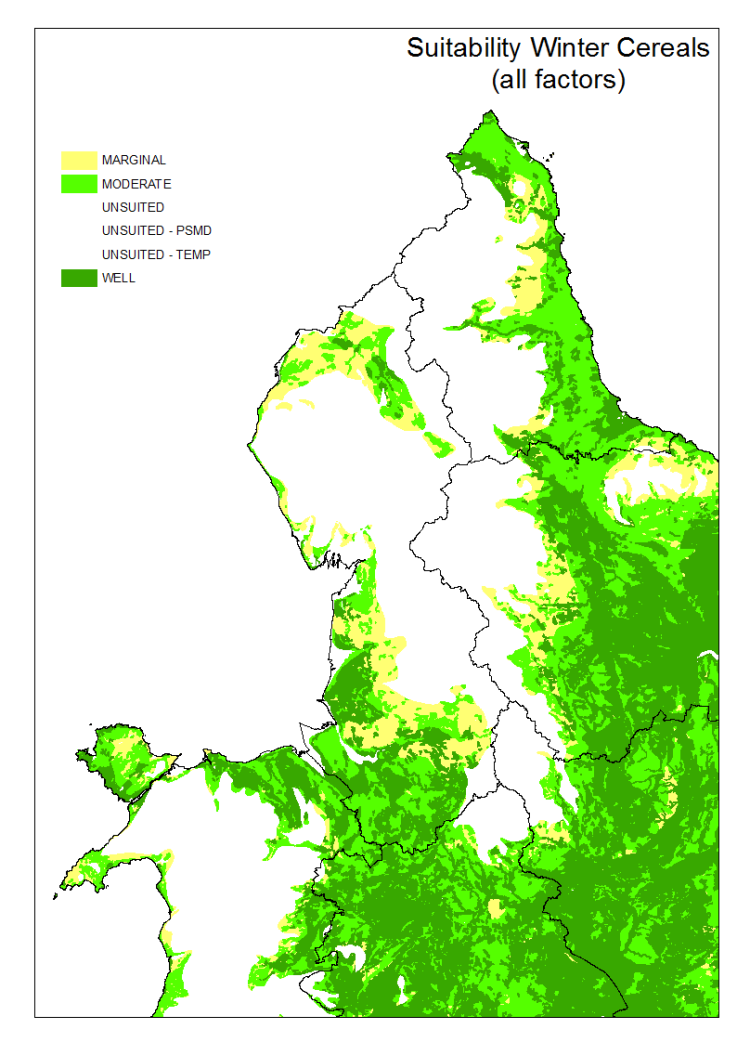 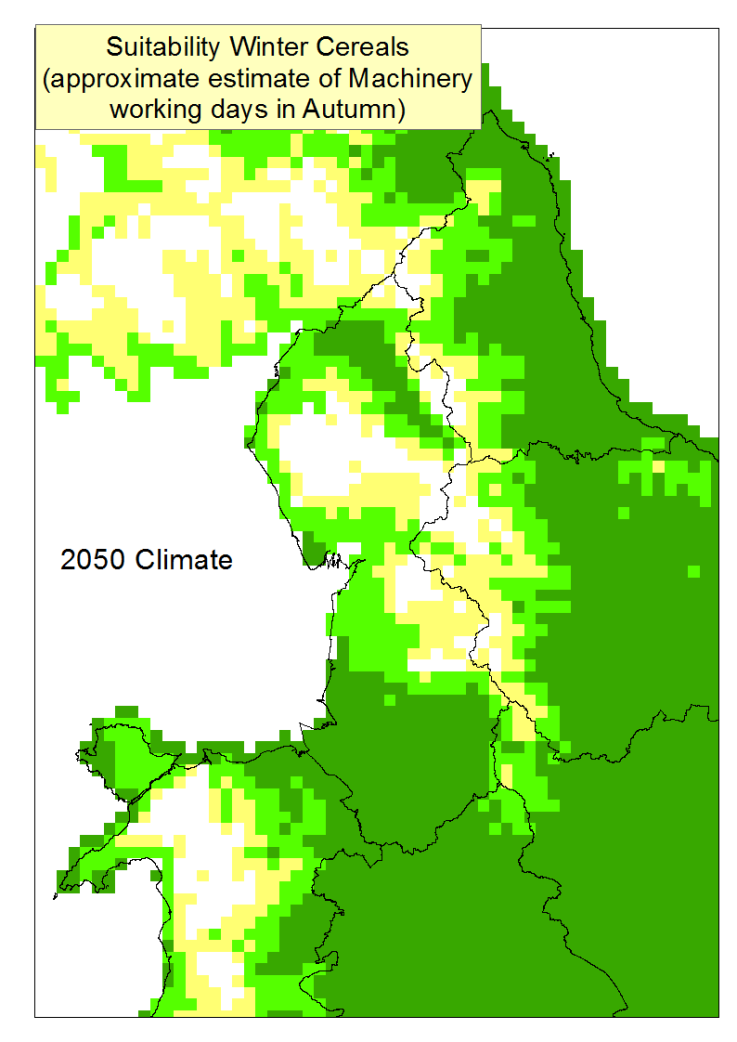 P2O5 requirements Winter Wheat(RB 209, Fertiliser recommendations)
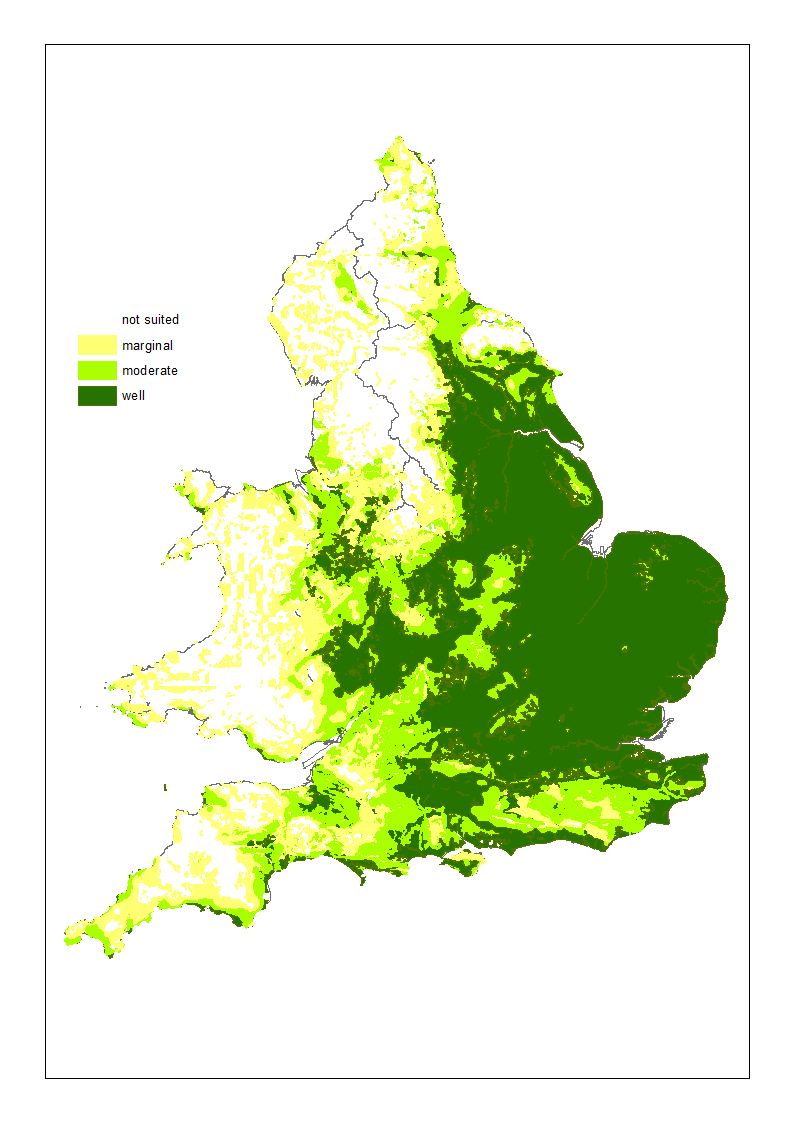 Well suited             = 8t/ha = 67 kg/P2O5
Moderately suited = 6 t/ha = 50 kg
Marginal                  = 4 t/ha = 34 kg

“Correction” for existing soil-P concentration
Soil P index 0 or 1        = + 40 kg
Soil P index 3 or more = – 40 kg
P2O5 requirements Silage & Hay
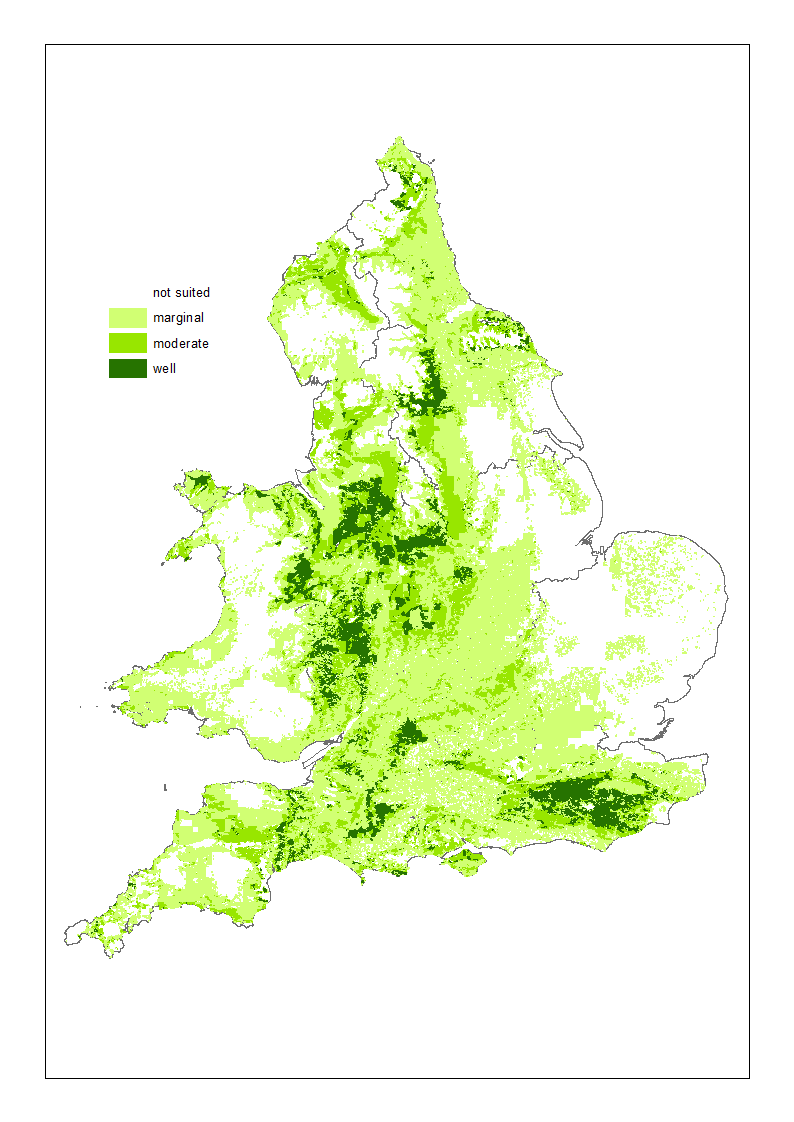 P2O5 = 141 – 3.49 * Soil_P

Suitability for improved grass = f(elevation, soil association, pH, organic matter, rainfall)

Farm Business Survey – relative area of hay v silage

RB 209 – fertiliser requirements by intensity (number of silage cuts) and soil P-index
Phosphate Acceptance Maps
Combined need from Winter Wheat plus improved grass under current climate and predicted for 2050
Subject to constraints / concerns by different stakeholder groups
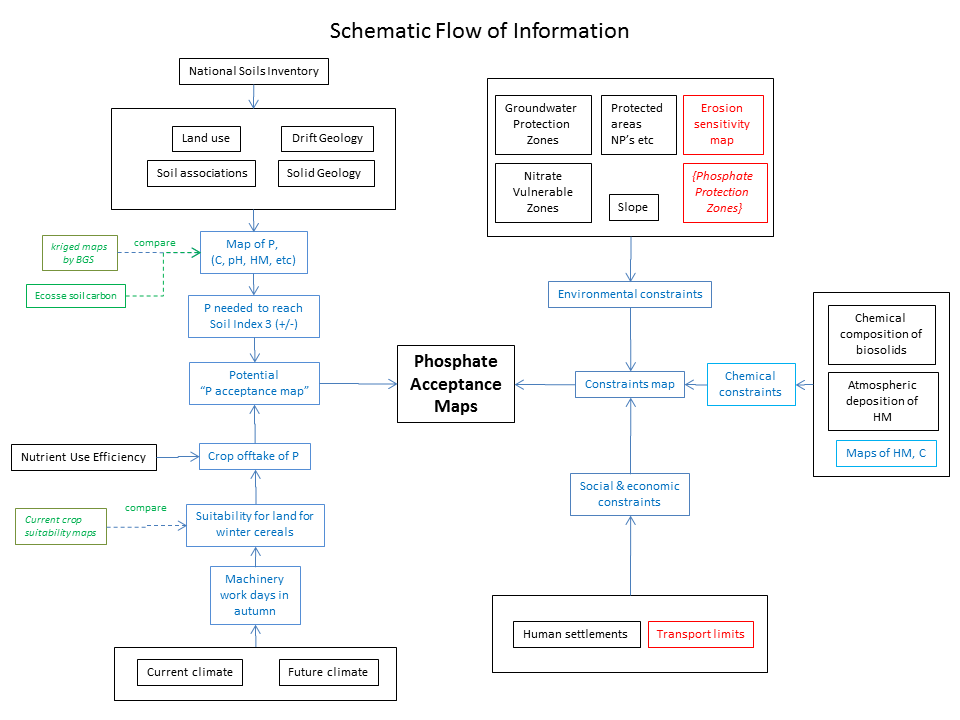 Data Flow
Qualitative assessment of attitudes towards biosolids
Stakeholder groups and physical constraints
Protected Areas – Pollution – (NVZ), NSA, Groundwater etc
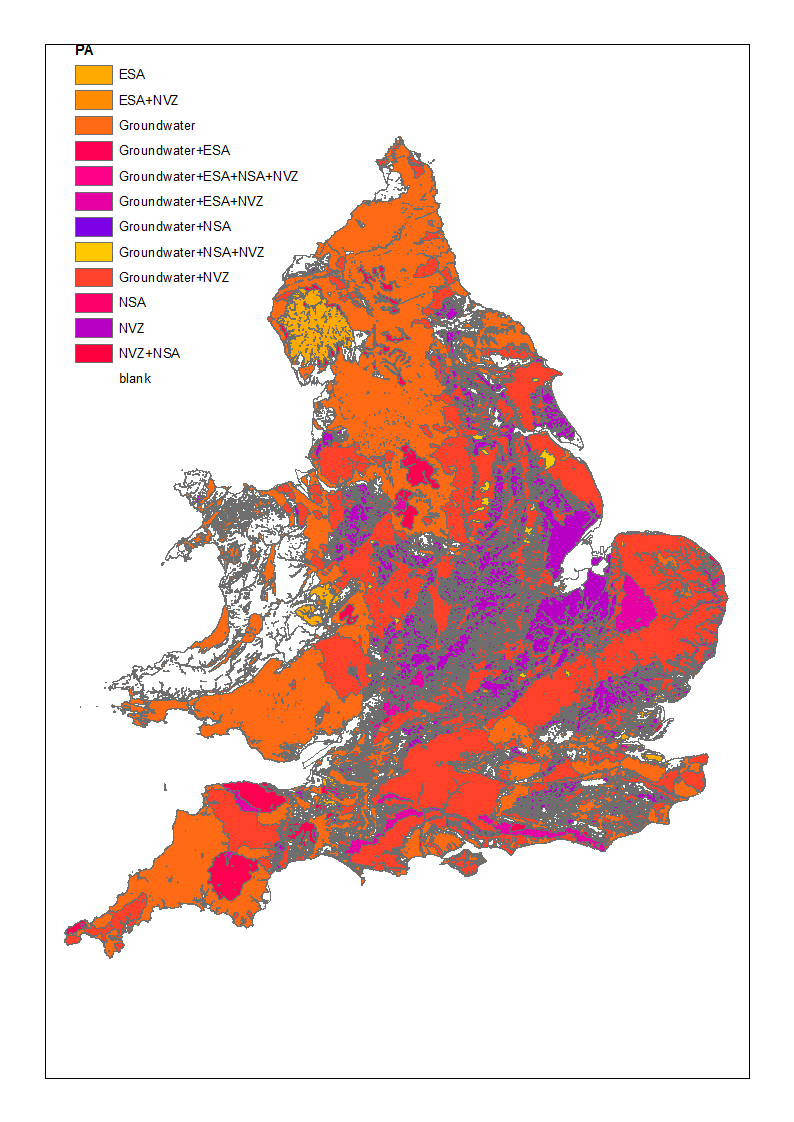 Many multiple designations

NVZ considered a constraint on management and timing not on use.
Protected Areas – Biodiversity – SSSI, NNR, SAC, SPA etc
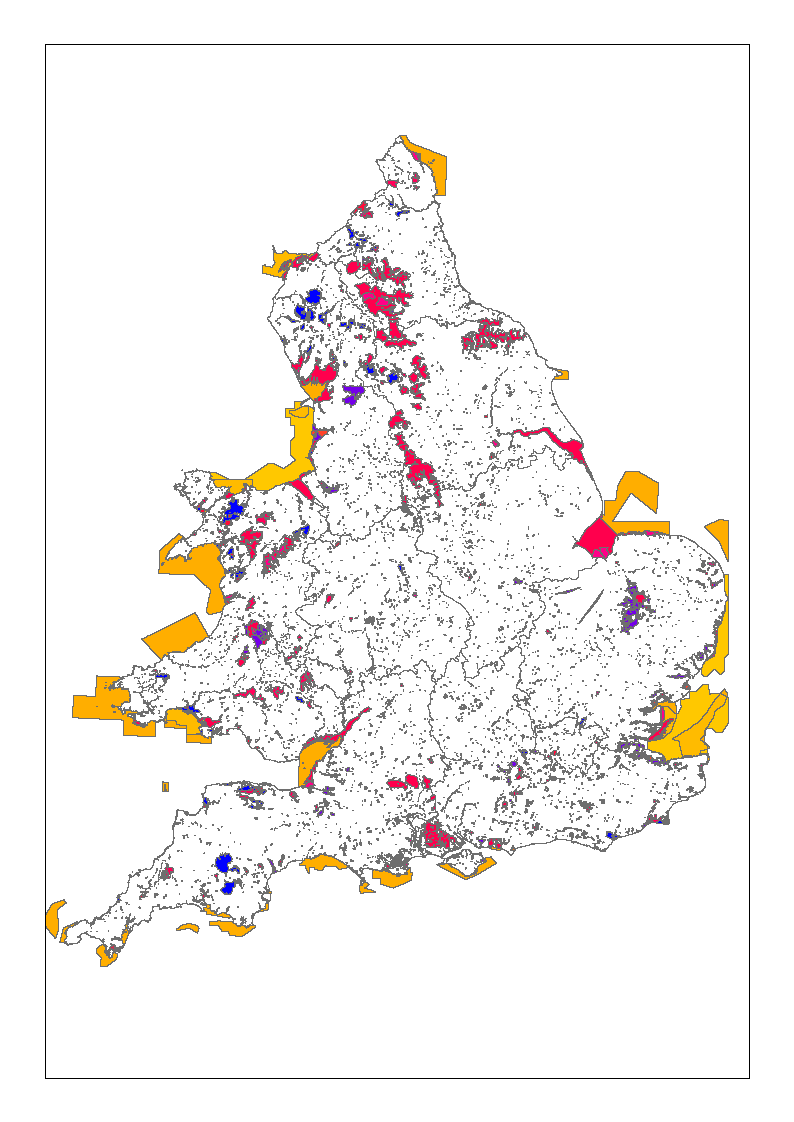 Many areas have multiple designations eg:
SSSI + NNR + SAC etc
Protected Areas – Landscape – AONB, National Parks etc
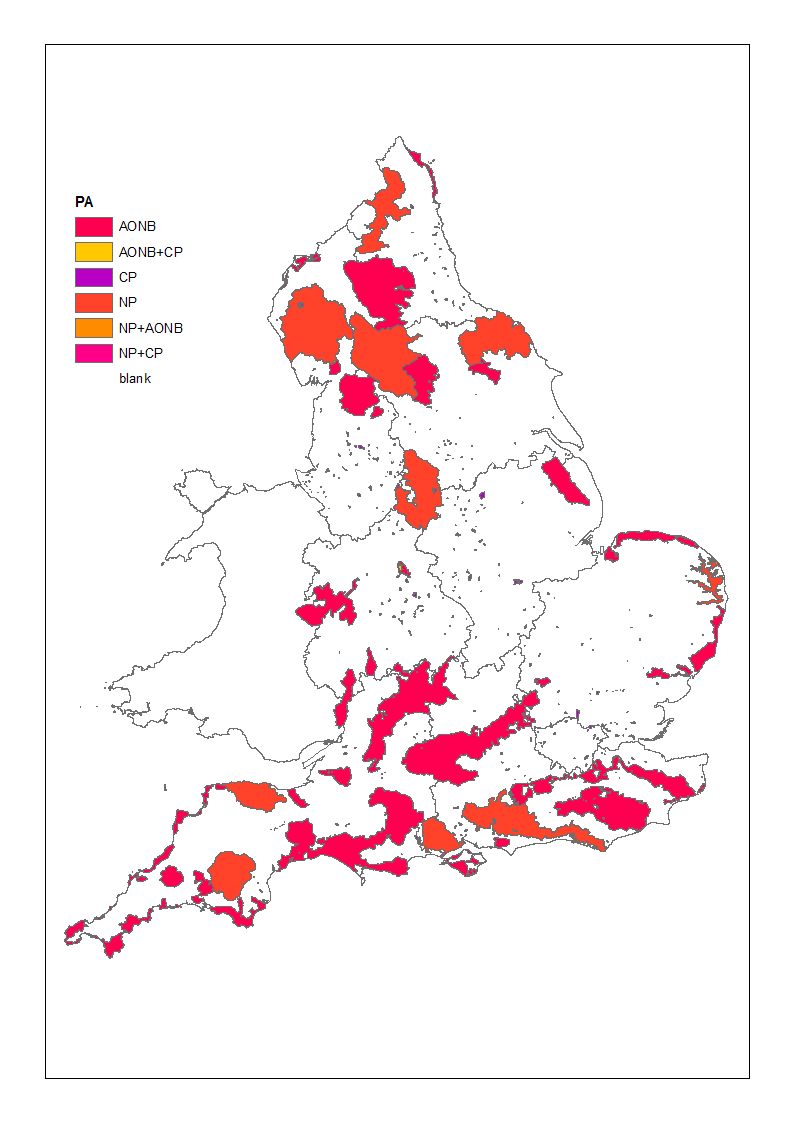 Data pending for Wales
Heavy Metal Accumulation – eg Ni (Nickel)
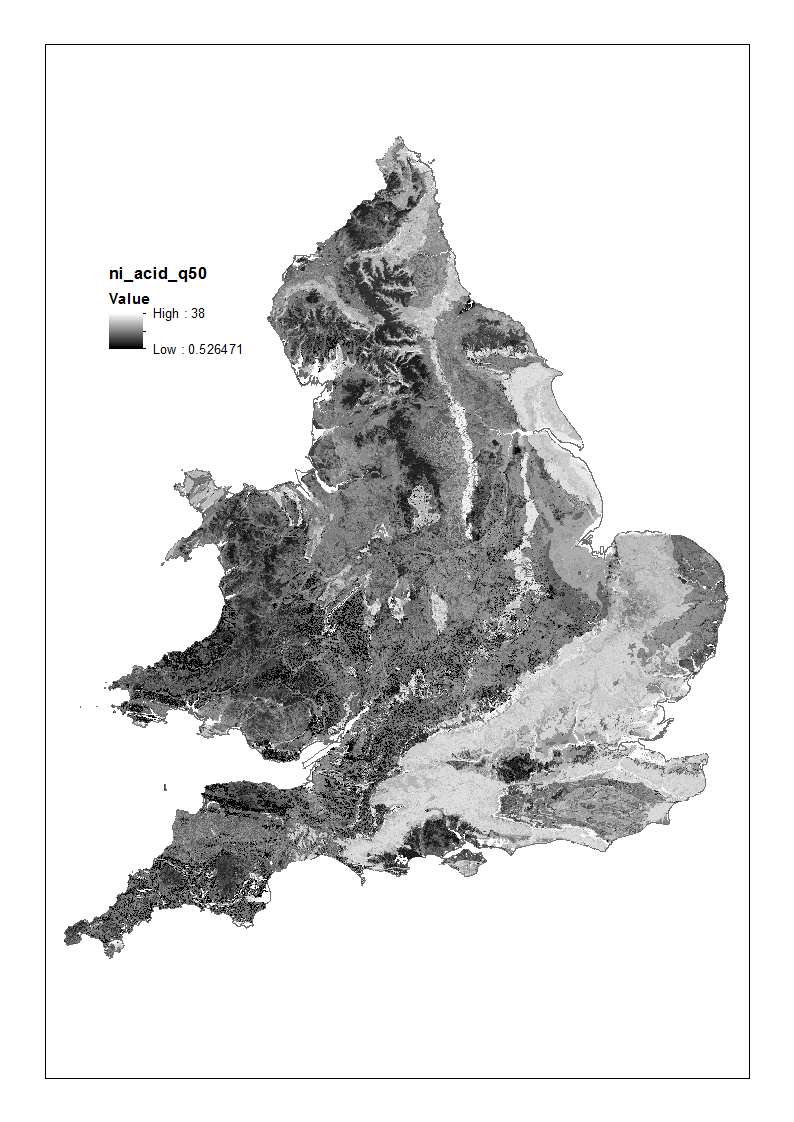 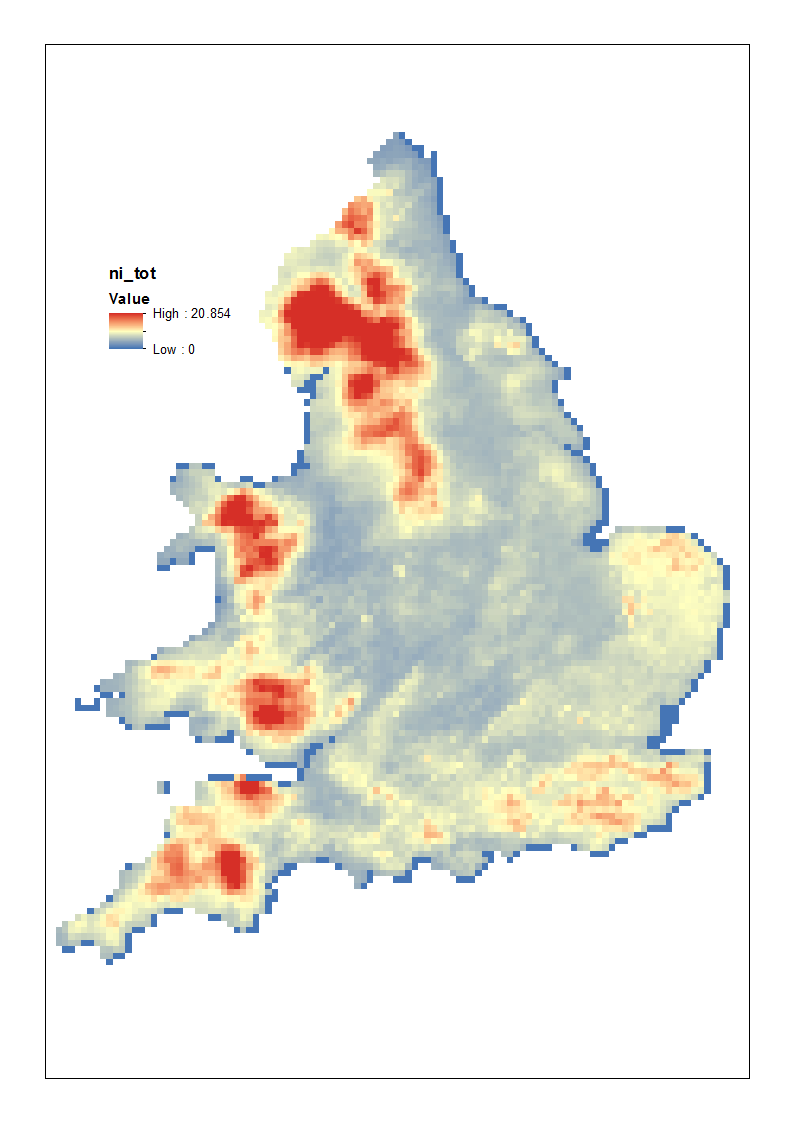 Atmospheric deposition
Median estimate in soil
Heavy metal accumulation – time to reach “Soil Screening Value”
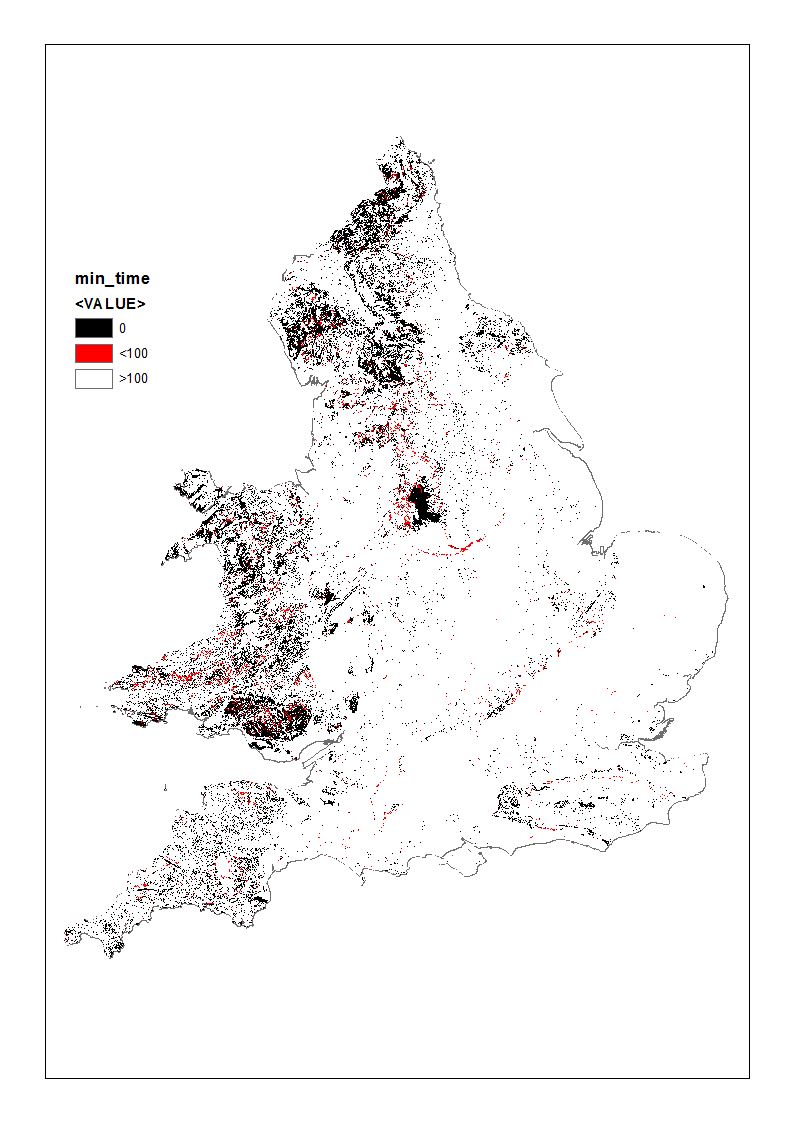 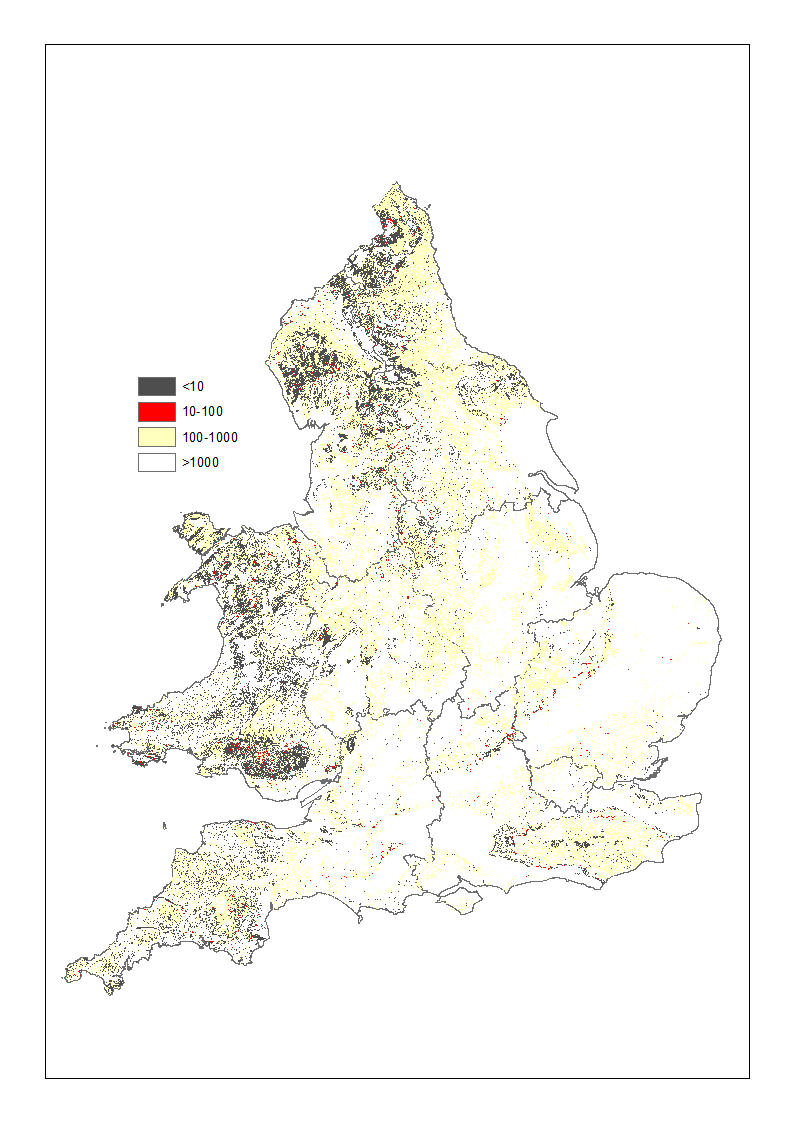 Years to reach SSV
With continuous applications
Min(Cd, Cu, Pb, Ni, Zn)
Ni
Erosion – Pan-European Soil Erosion Risk Assessment
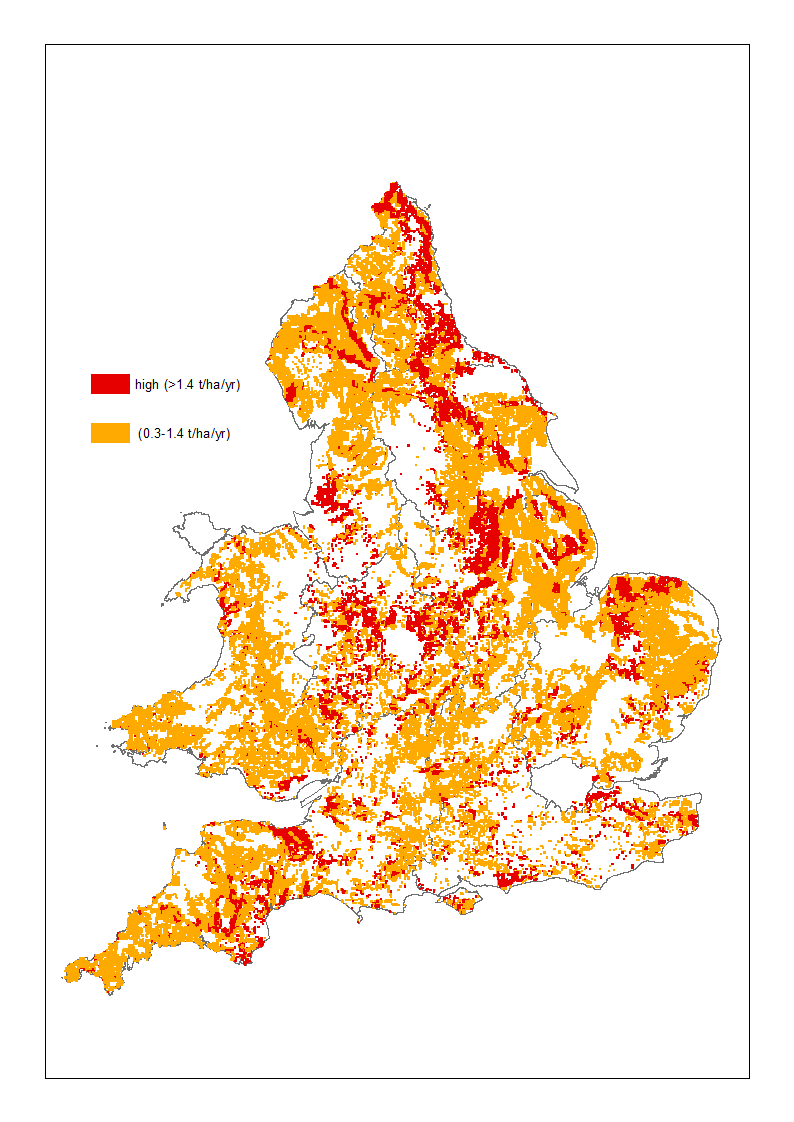 Red areas 

erosion  > 1.4 t/ha/yr 

(optimistic estimate of soil formation)
Distance
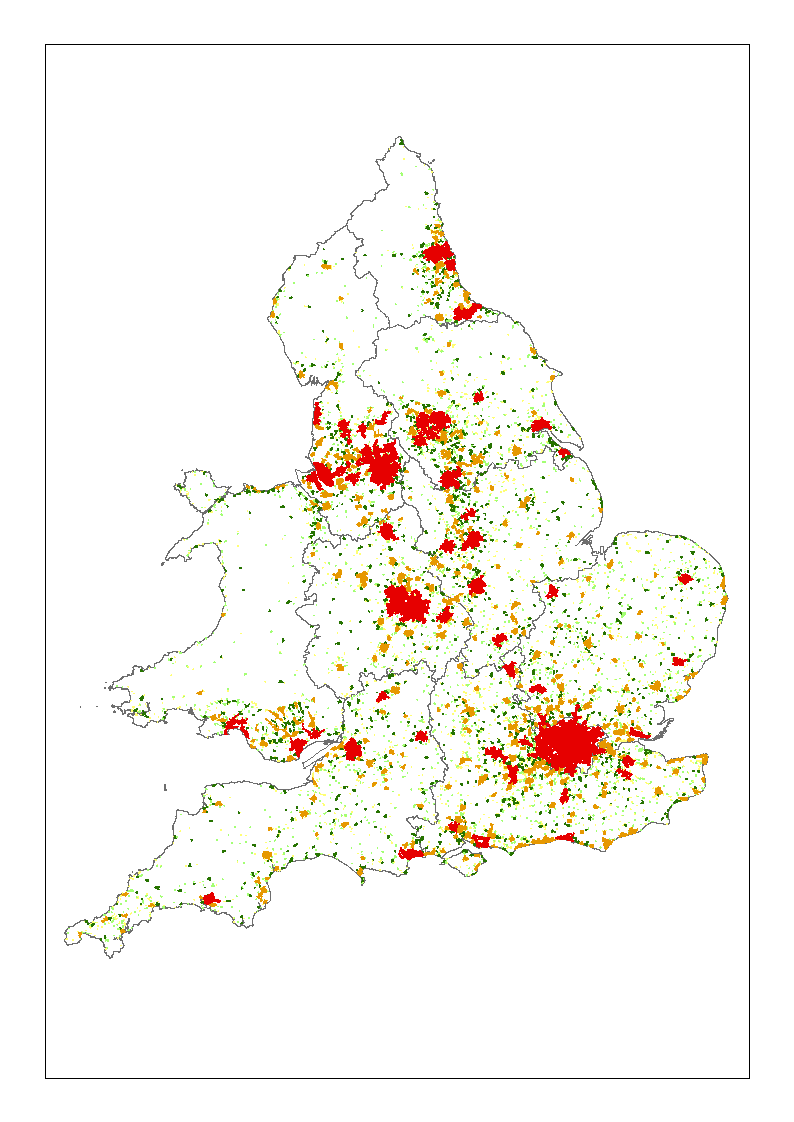 2011 Census
Biosolids > 1km from urban areas
Biosolids < 25 km from urban areas

Urban areas > 100,000 people
Distance thresholds can be altered
Combining Constraints
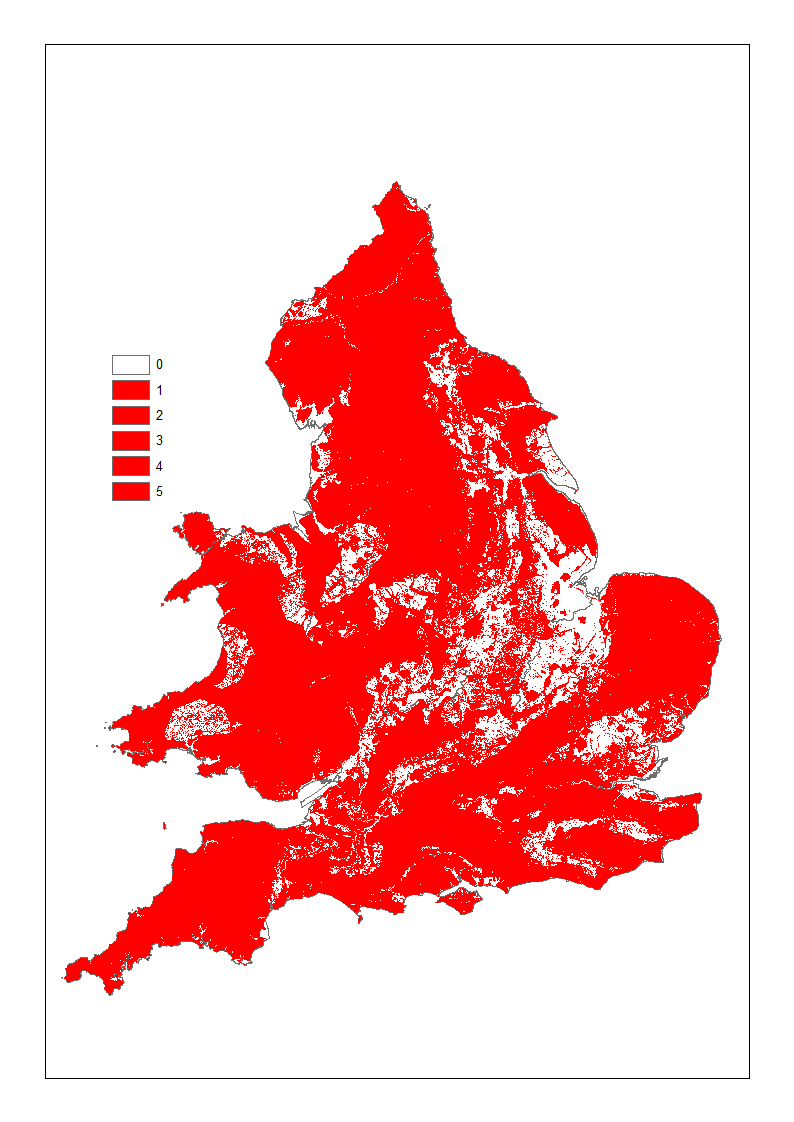 SSSI etc
NP’s etc
NSA’s etc
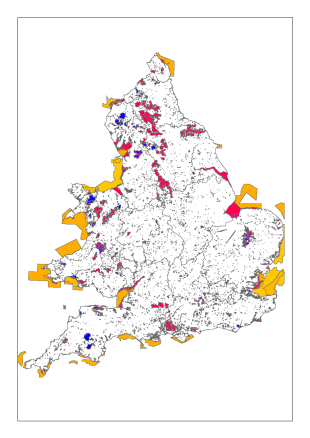 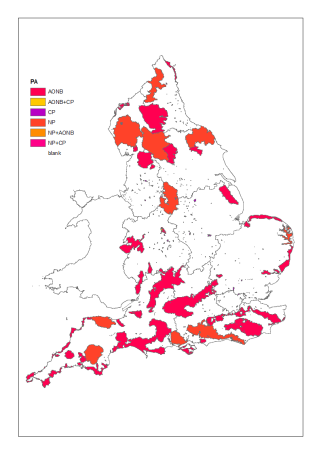 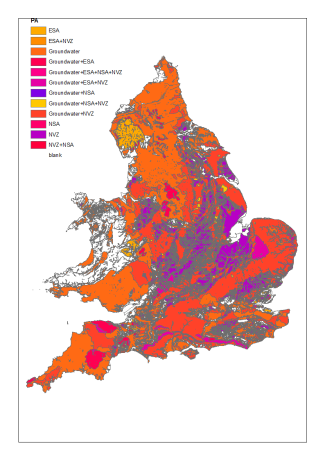 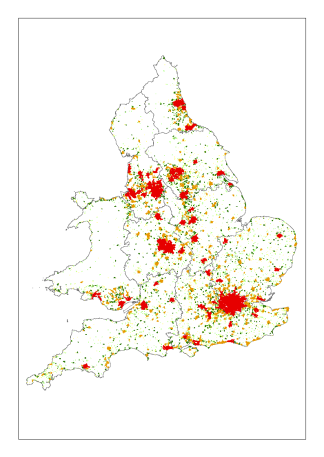 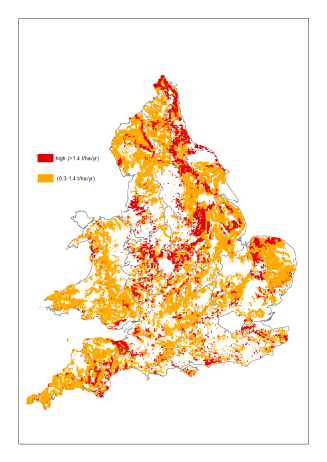 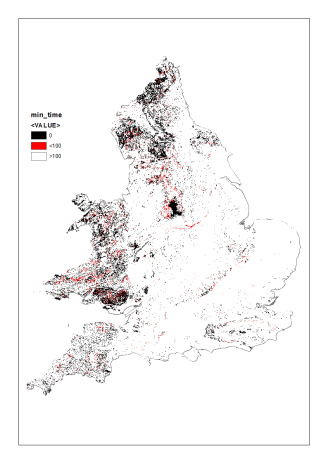 Travel
Heavy metals
Erosion
Group 1All Constraints
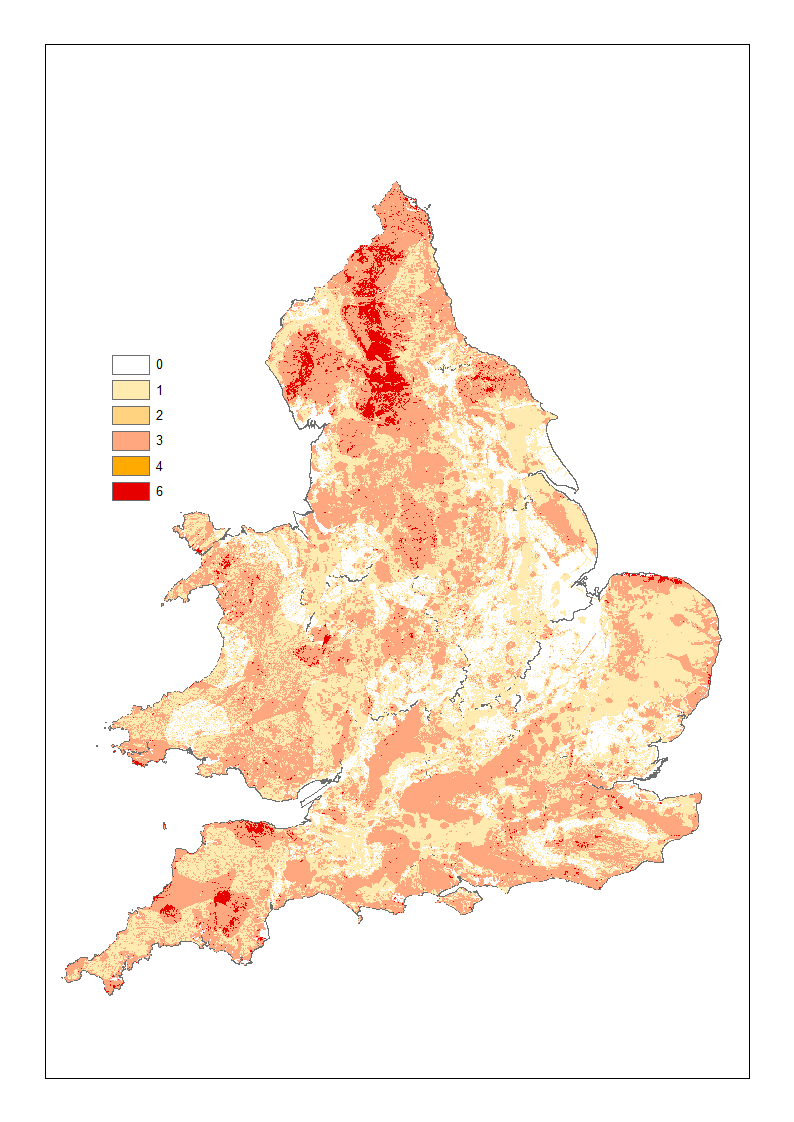 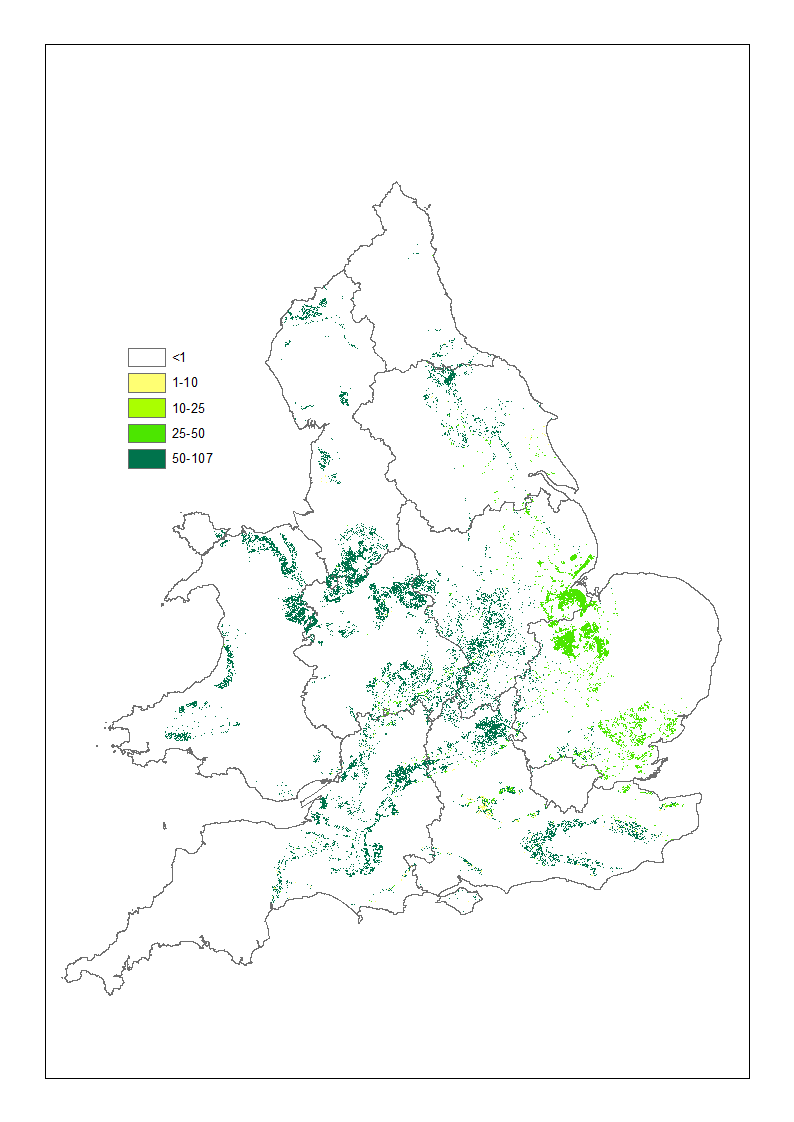 Constraints
P2O5 kg/ha/yr
Group 2NSA, ESA & Groundwater
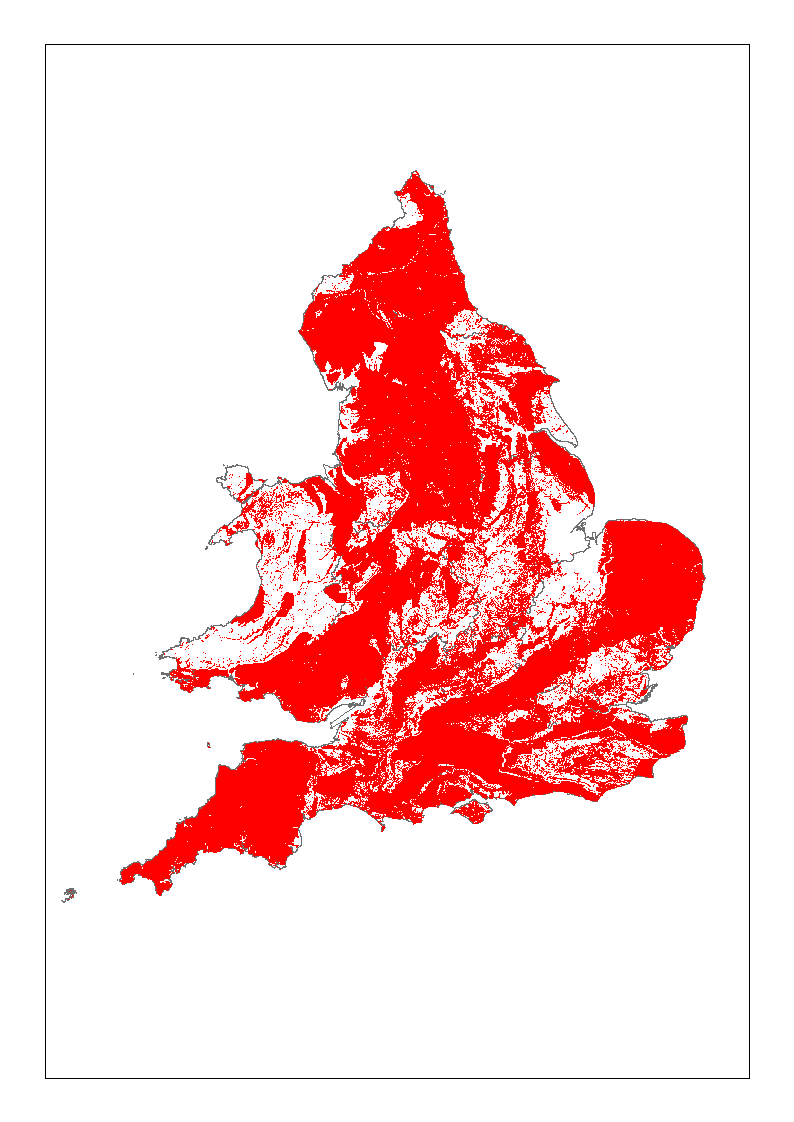 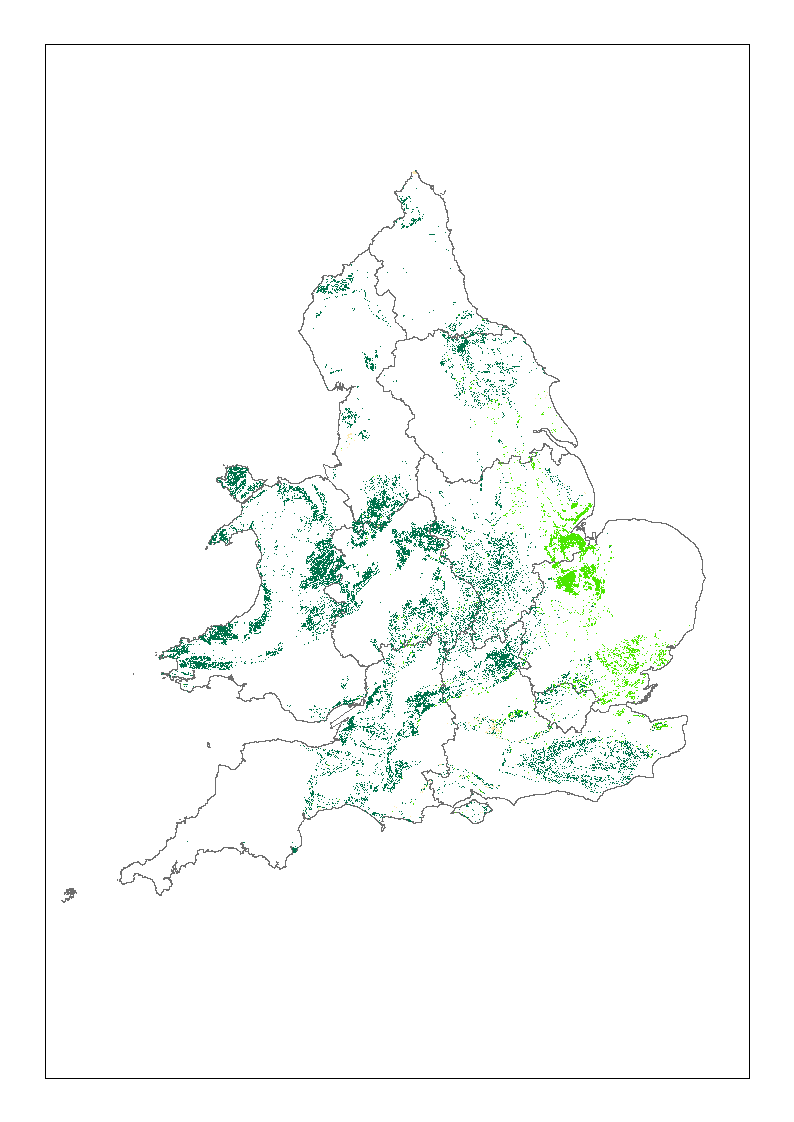 Constraints
P2O5 kg/ha/yr
Group 3Biodiversity + Landscape
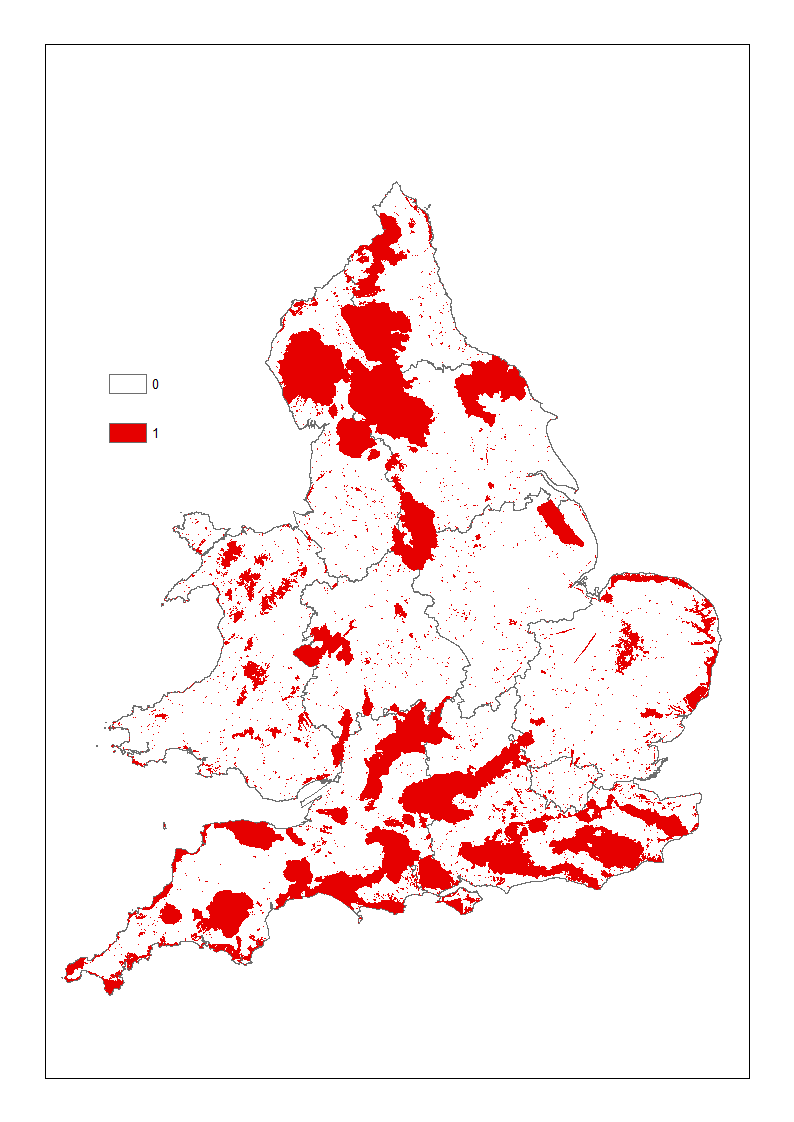 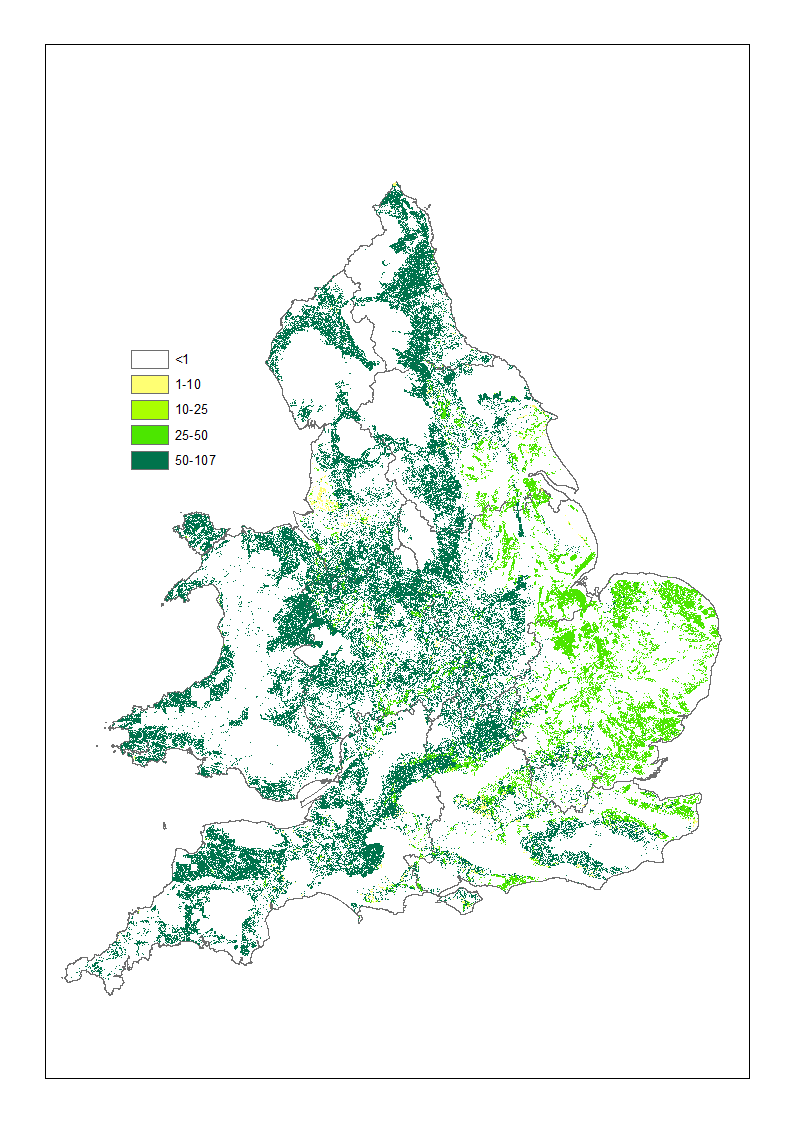 Constraints
P2O5 kg/ha/yr
Group 4Heavy Metals & Erosion
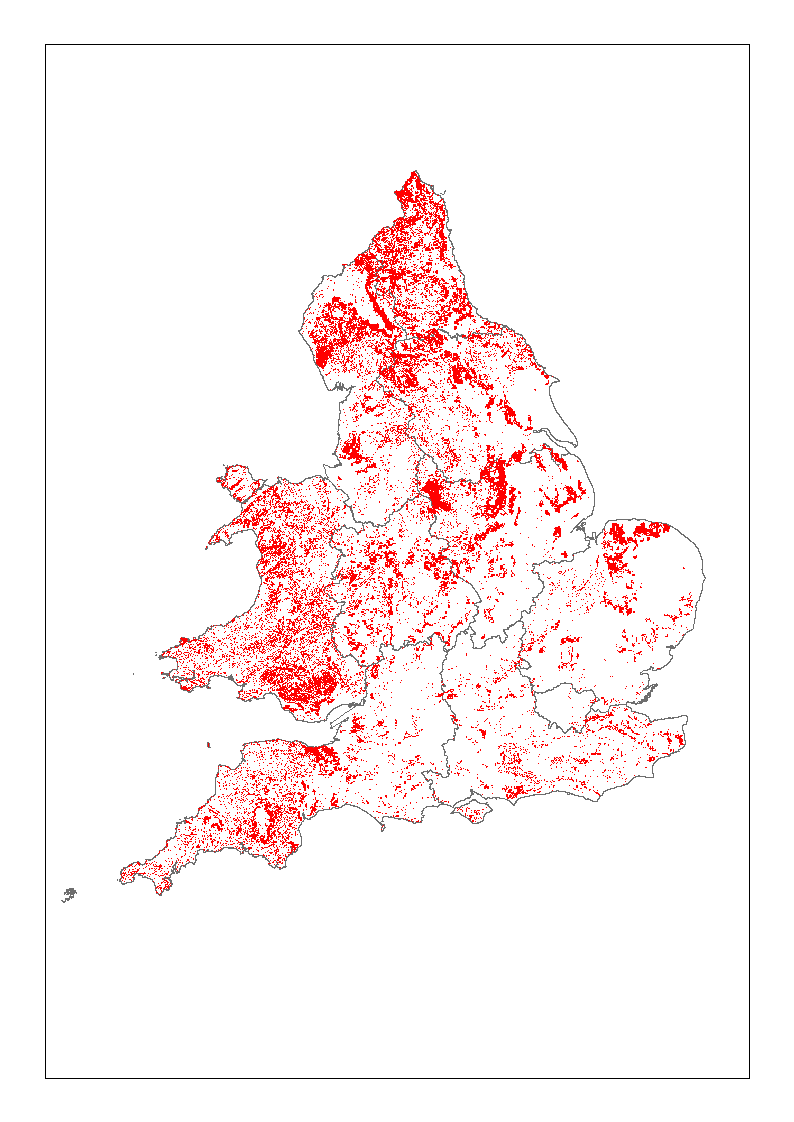 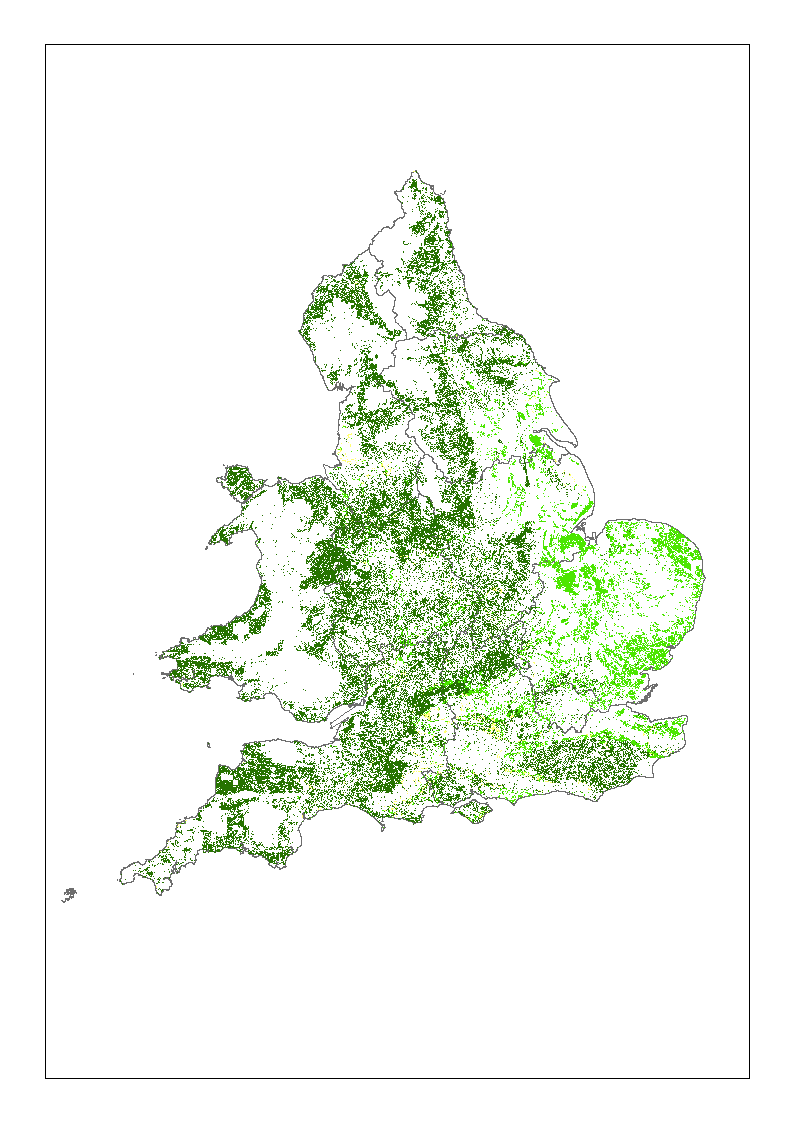 Constraints
P2O5 kg/ha/yr
Group 5Distance
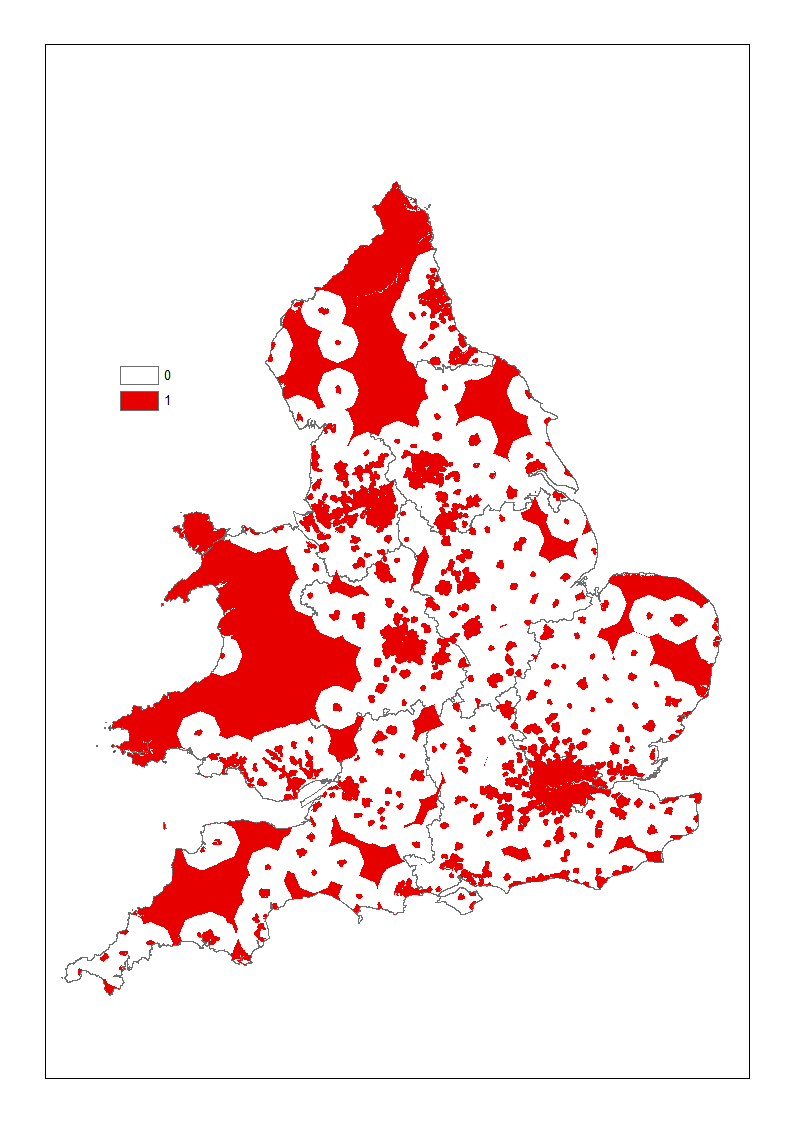 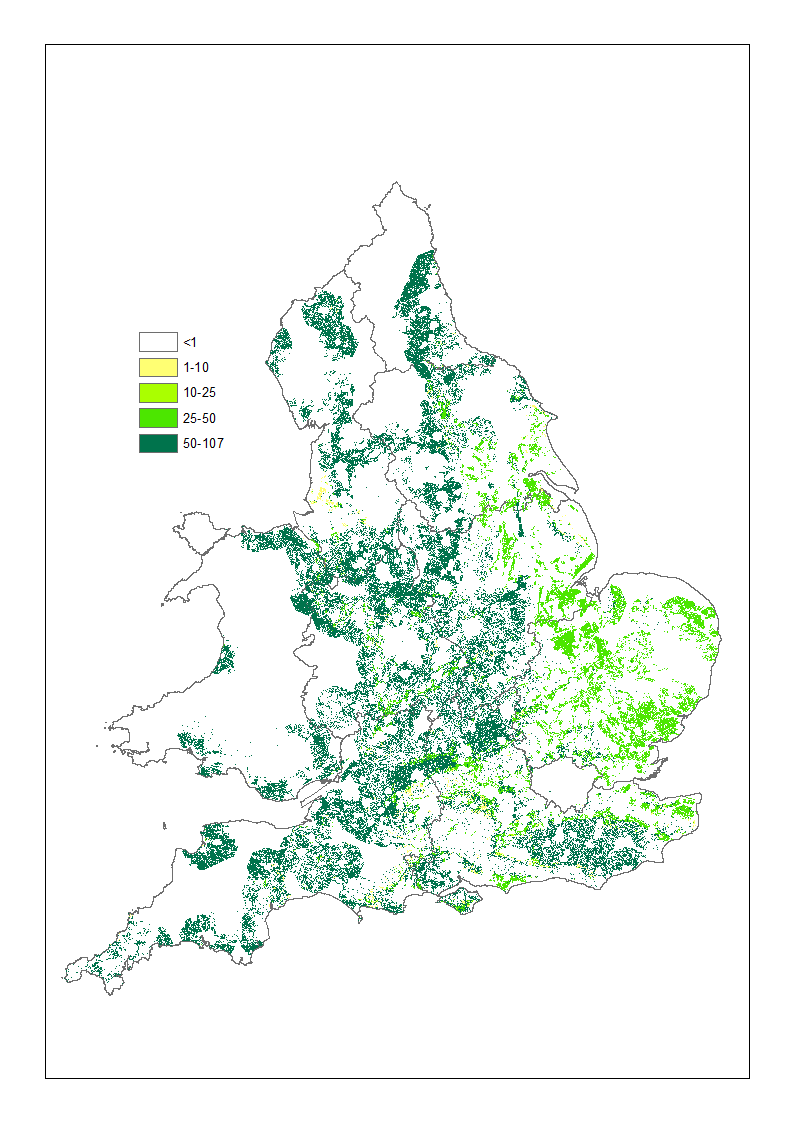 Constraints
P2O5 kg/ha/yr
Implications …
800,000 tons/year biosolids
At 3% Phosphorous 
At 1kg P = 2.29 kg P2O5 
~ 55,000 tons of P2O5

British Survey of Fertiliser Use (Defra, 2012)
Total P2O5  England and Wales = 140,000 tons
(down from >300,000 tons 20 years ago)

Therefore, Biosolids ~ 1/3 of P2O5 needed
By Region … in 2015 …Percentage of Agronomic need that could be met by biosolids
Land suitable if the agronomic need is at least 25 kg P2O5/ha
Target is for soil to be in Index 2
By Region .. In 2050 (+23% biosolids + CC)
Biosolids meet fractionally more of the agronomic demand
Summary
Application of Biosolids to land is the BPEO
A water treatment works is a Phosphate mine
There is “inertia” in water treatment systems due to; capital costs, public perception etc.
Stakeholders can be grouped depending on common interests
Under some scenarios the “land-bank” is already insufficient.
Discussion Points
Where would you like future research to go? 
What additional data could enhance future research?
Does your organisation “map” onto these four stakeholder groups?
Is accessing and dissemination through LandIS sufficient?